The Mad Hedge Fund Trader“Is the Trade War On or Off”
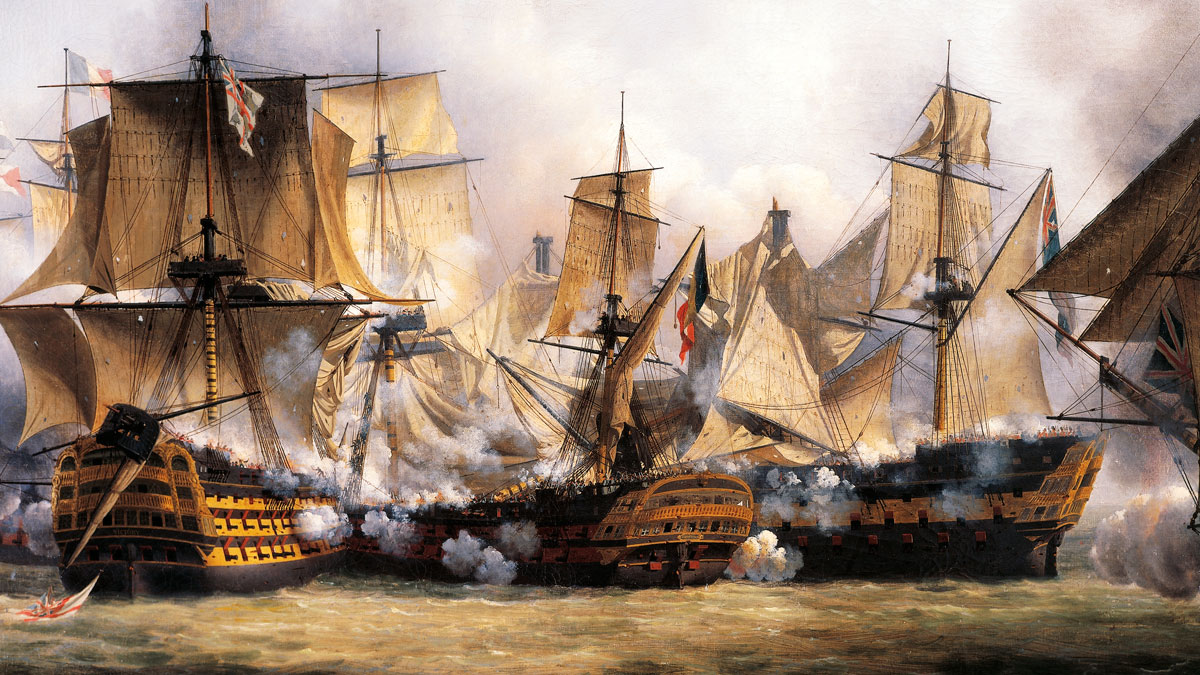 With John Thomasfrom Silicon Valley, CA, August 22, 2018www.madhedgefundtrader.com
October 26-27 Lake Tahoe Conference
*Two days of informative speakers on crucial trading and investment issues*Trade tips with the most successful Mad Hedge traders*2 nights in the Hyatt, including all you can eat an drink*Tickets are a bargain at $599 to $1,799*Buy now, upper ticket classessell out first
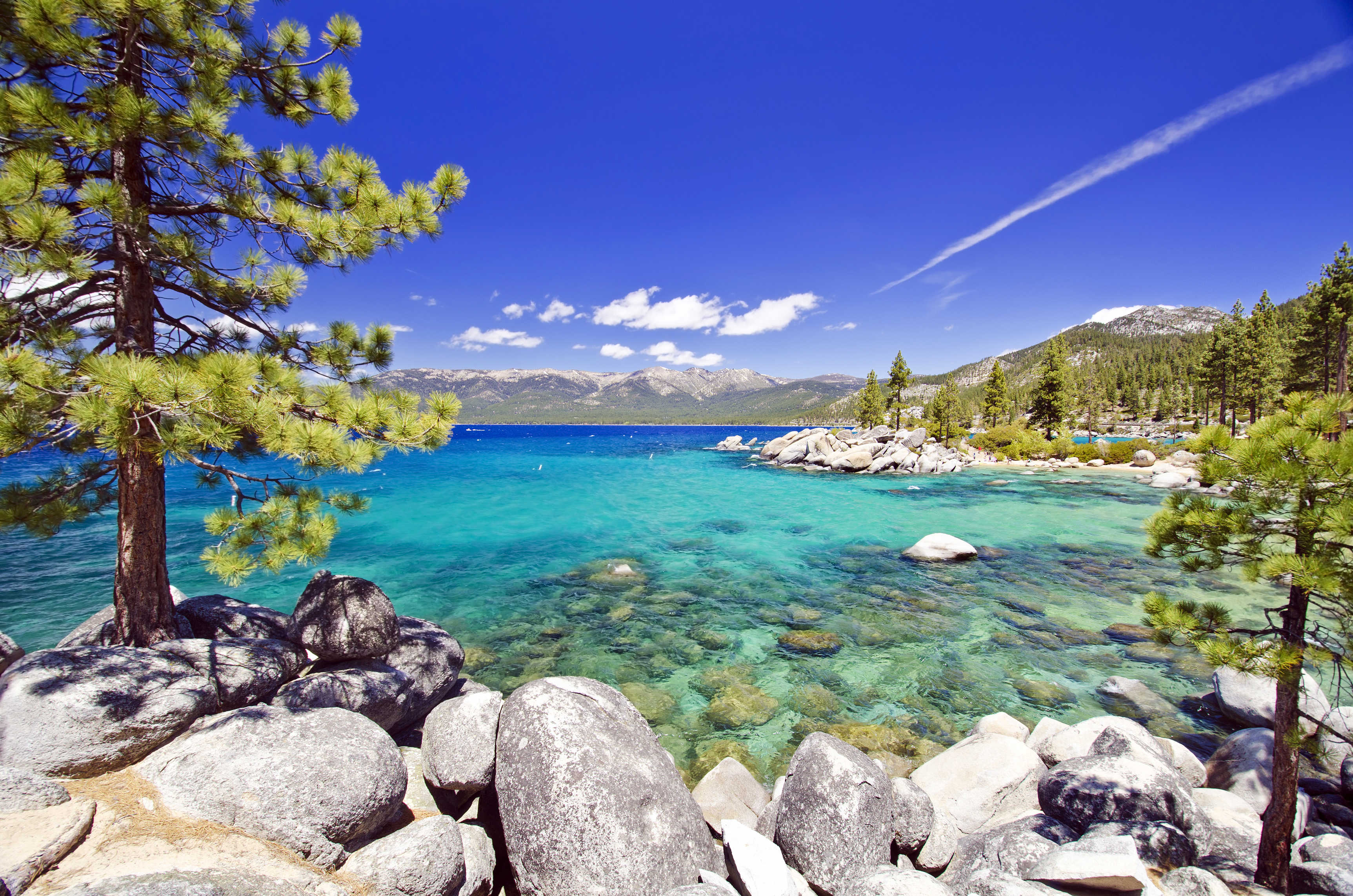 Trade Alert PerformanceNew All Time High!!
*January   4.09% Final         *July  +0% Final*February   +1.54% Final         *August +0.29% MTD*March    +1.13% Final         *September +7.65% Final*April       +12.54% Final      *October +1.39% Final*May        +1.07% Final         *November +2.08% Final*June        +4.15% Final       *December +3.76% Final*2018 Year to Date 24.52%compared to -2% for the Dow Average*Trailing One year return +61.12%, +302.63% since inception,*Average annualized return of 35.60%
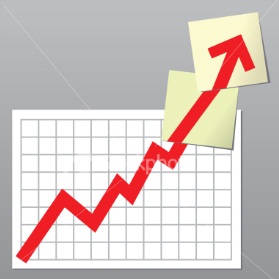 Portfolio Review20% long laggards at top of recent range
Expiration P&L28.50%
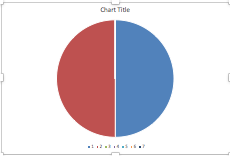 GTD Daily Audited PerformanceAll Time High
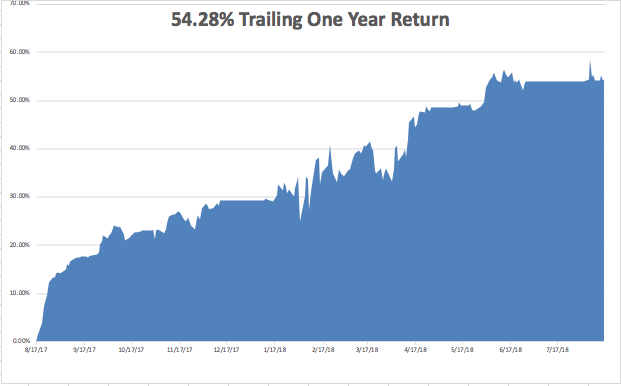 GTD 9 Year Daily Audited Performance
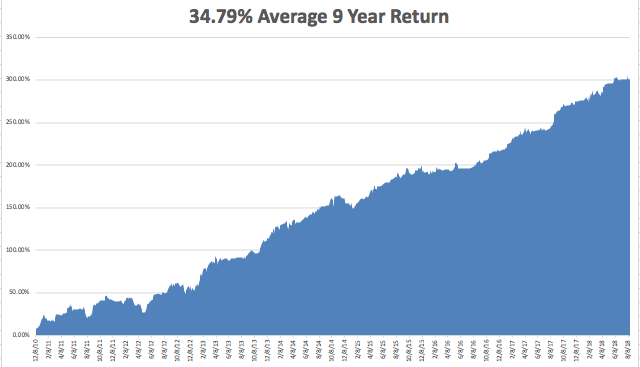 Mad Hedge Technology Lettera $2,500 a year upgrade
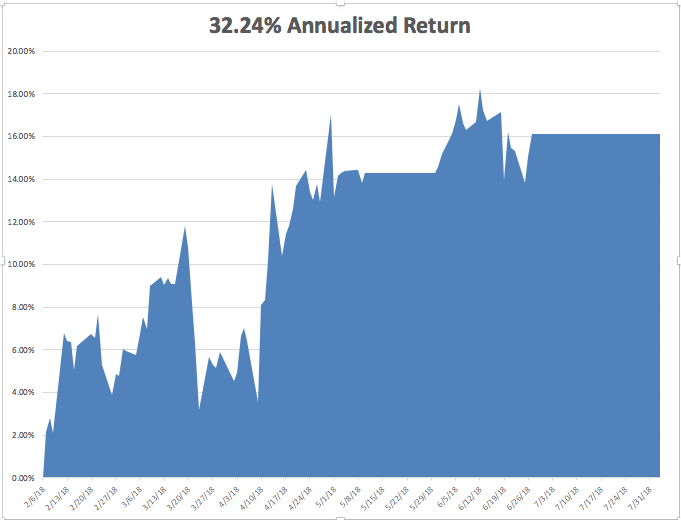 The Method to My Madness
*Markets are offering very high risks with low returns now*Whether the trade war is on or off cannot be predicted and is not worth betting for or against*First choice of defensive stocks does not bode well for risk taking*Dollar hitting new high crushes all foreign currencies*Rising rates still pushing dollar up*Rising rates also say that precious metals and yield plays are DOA*Poor August liquidity is exaggeratingall stock moves
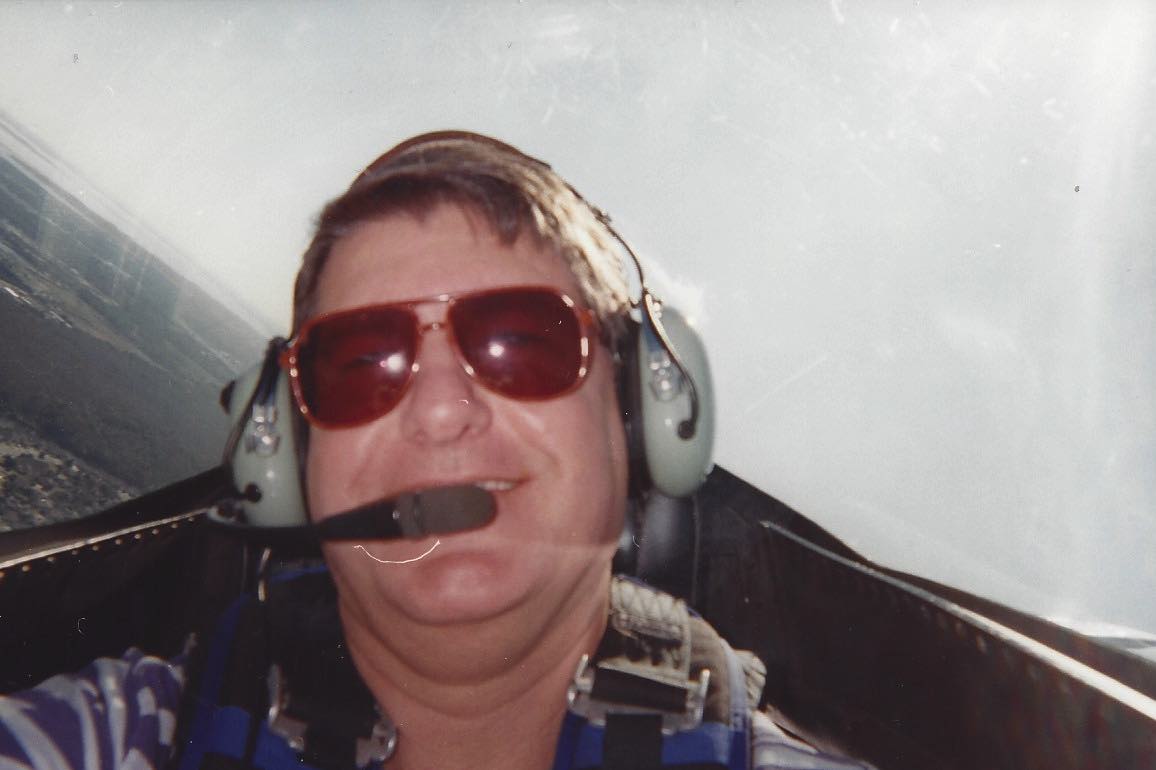 About That Washington Matter
*Of the top drivers of the market right now politics is number 10*Global liquidity, exploding earnings, low interest rates, strong economy, and trade wars, and weakening foreign economies are much more important*Net net: market doesn’t care. If stocks fall it’s because they are overbought*Stocks still on target to bring a 10%gain in 2018, as predicted in January*Chance of impeachment hearings next year has gone up to 100%*Chance of conviction by the Senate is zero (2/3)
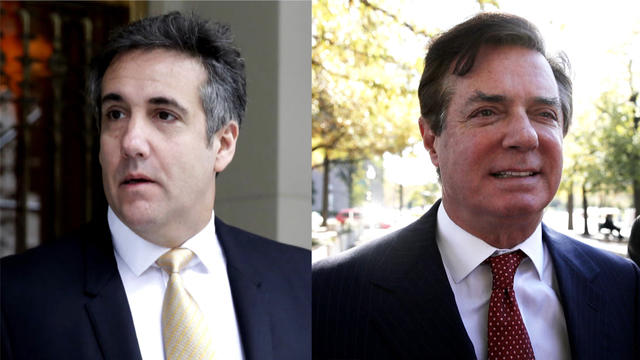 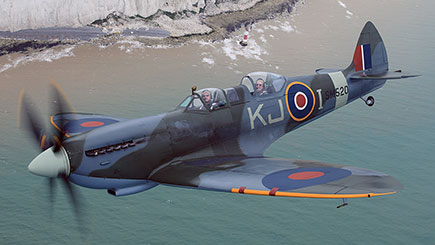 The Mad Hedge Profit PredictorMarket Timing Index-An artificial intelligence driven algorithm that analyzes 30 differenteconomic, technical, and momentum driven indicators
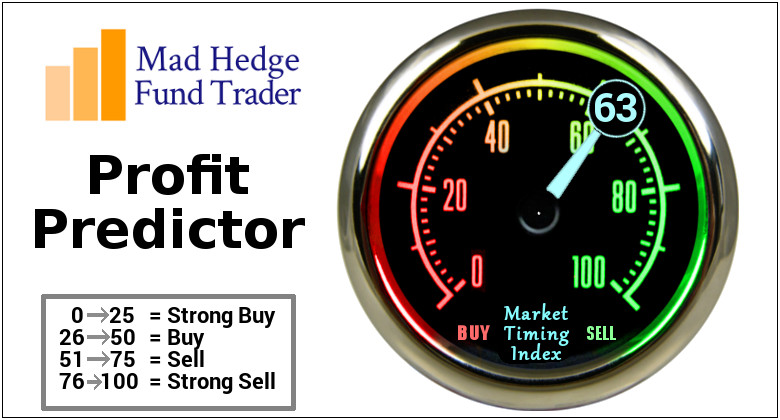 The Mad Hedge Profit PredictorApproaching Top of 2018 Range
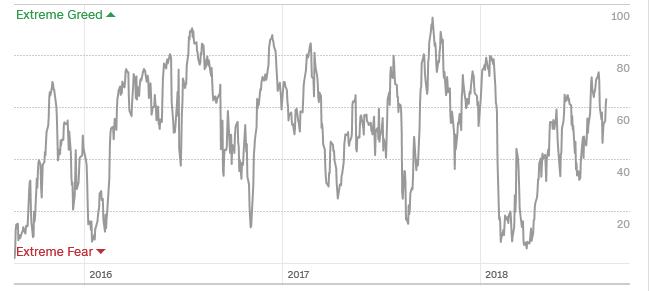 SELL
BUY
The Global Economy – Uneven
*Tax cuts and deficit spending have another 5 months to work their way through the system, after that it’s gone *July CPI hits 2.9%, a decade high, July Retail Sales up a hot 0.5%, Small Business Optimism up +0.7 to 107.9 near an all time high*In 9 months we have gone from global synchronized recovery to US only growth as American sucks growth from its allies*Strong dollar is demolishing emerging markets, from China to South Africa*Commodities will keep collapsing as long as trade war continue*Fed 25 basis point Rate Rise to 2.0%-2.25% a sure thing in September*Germany comes in with a Q2 GDP of 0.5%versus 4.1% in the US
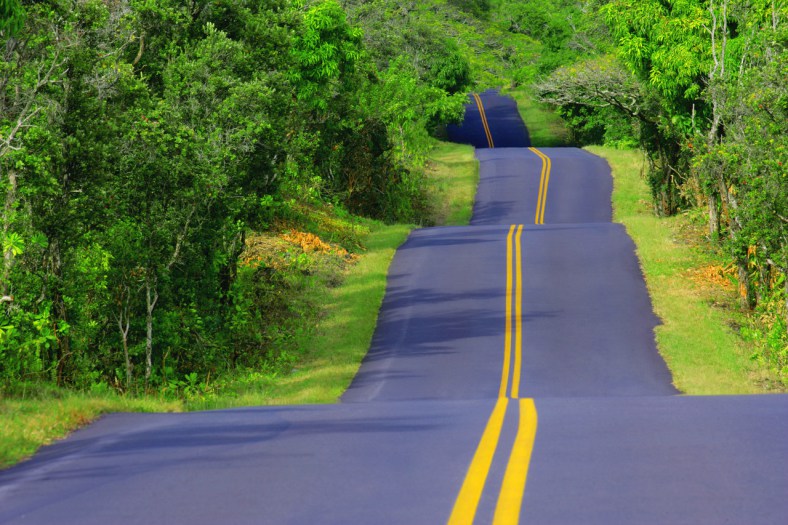 Soybeans (-20%)-Trade War Indicator
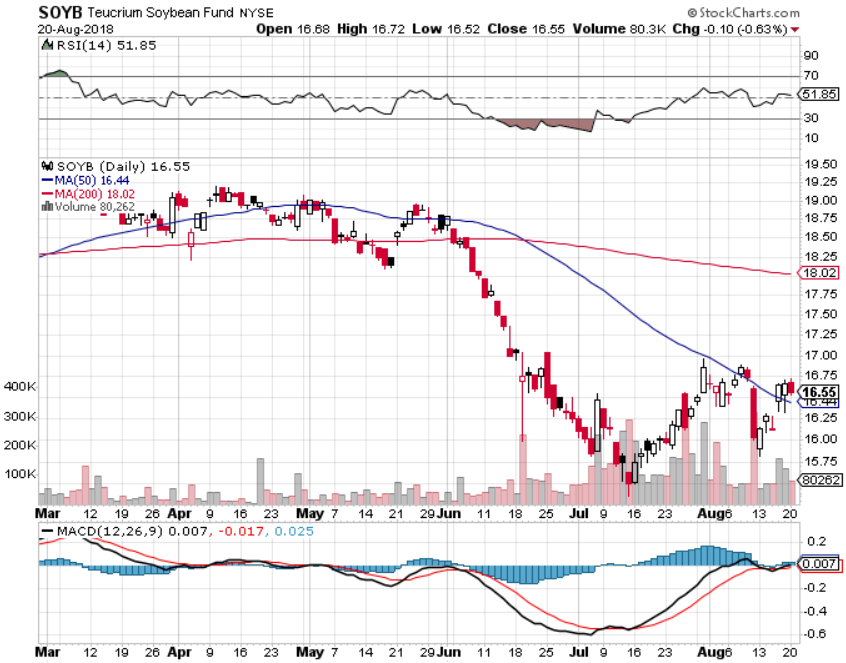 Weekly Jobless Claims –The Most Important Statistic 12,000 to 212,000-  43 Year Low
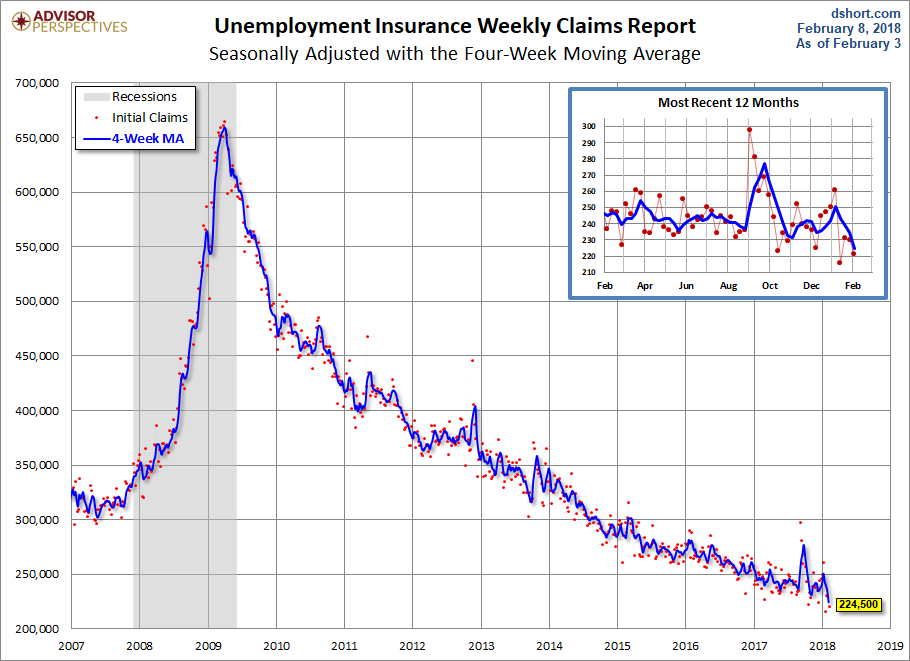 The Bill Davis ViewA $1,500 Upgrade for the Mad Day Trader Service
Stocks- Peace Outbreak?
*Bank of America survey says investors most optimistic about stocks since 2015*Last week highlighted the risk of trade peace with a 400 point up day*However, all the buying was in defensive sectors like consumer staples*Apple is the only tech stock that moves to new highs, is it now a ”safe” defensive stock?*NVIDIA weak guidance confirmed the mini recession in chip stocks*Start adding “Trade Peace” winners on dips*Bottom Line: rotate into laggard value untilthe next quarterly earnings cyclestarts in two months
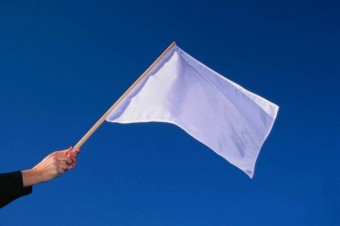 S&P 500- Top of the Rangetook profits on long 5/$277-$280 put spread double weighting
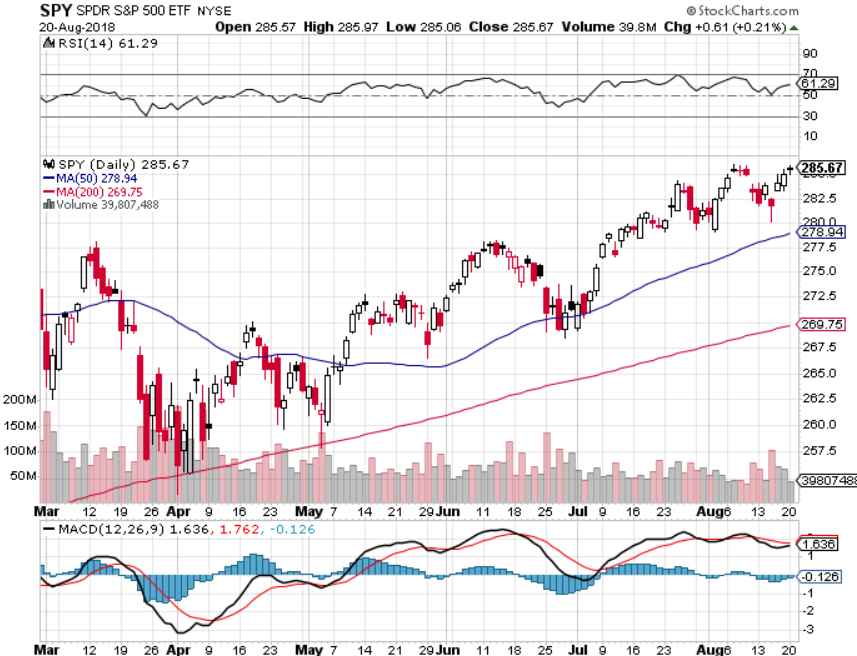 S&P 500- Double Top Risktook profits on long 5/$277-$280 put spread double weighting
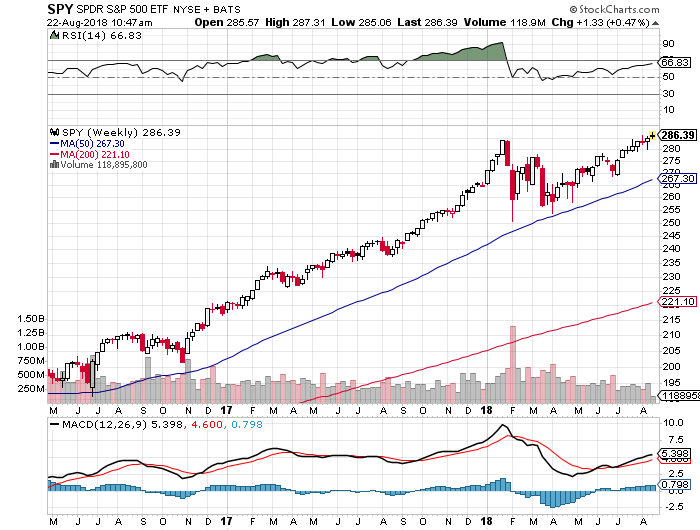 8/18Top-0%
8/17Bottom-18%
Dow Average-
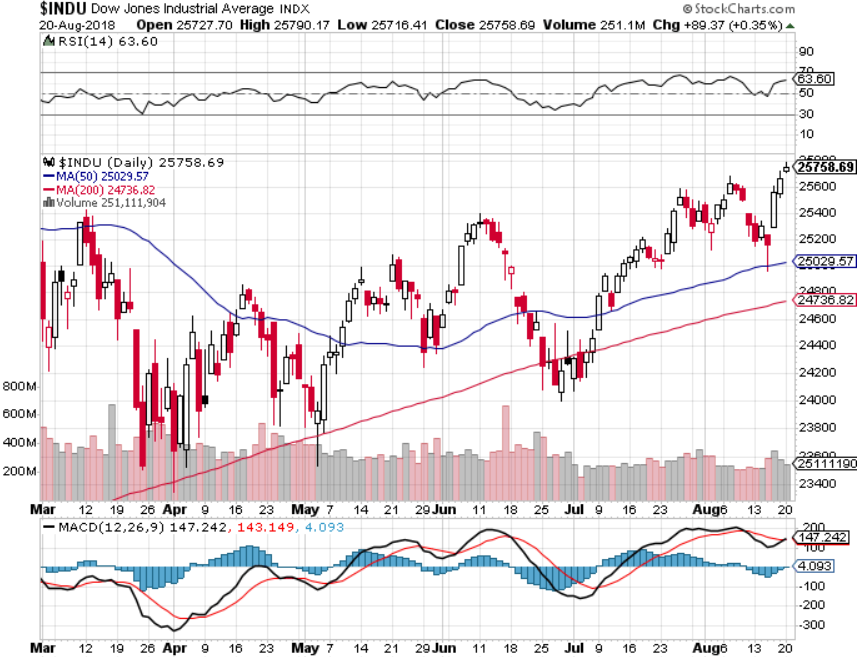 Russell 2000 (IWM)- Topping Outhas become the lead index on tax breaks
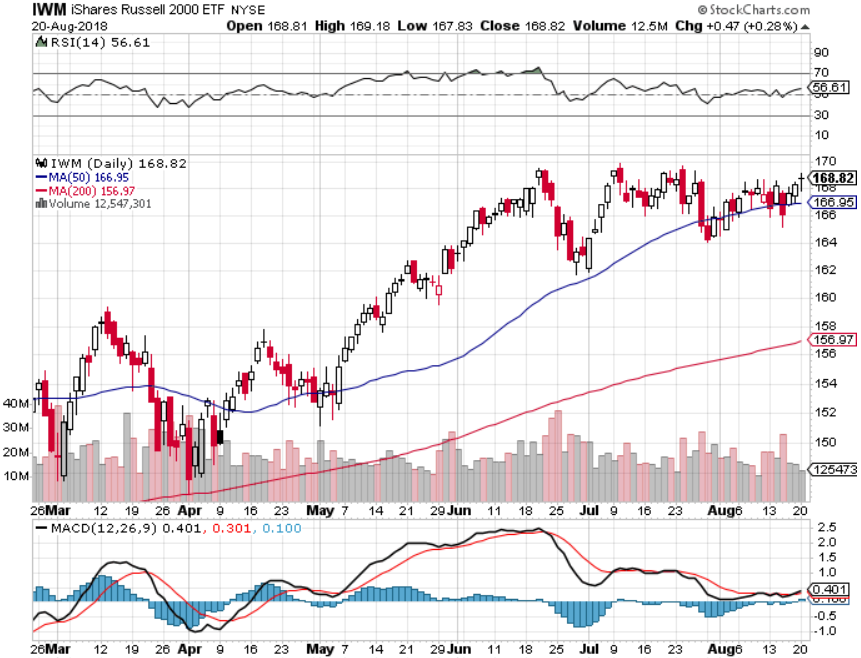 NASDAQ (QQQ)- Settling Into a Range for the rest of 2018
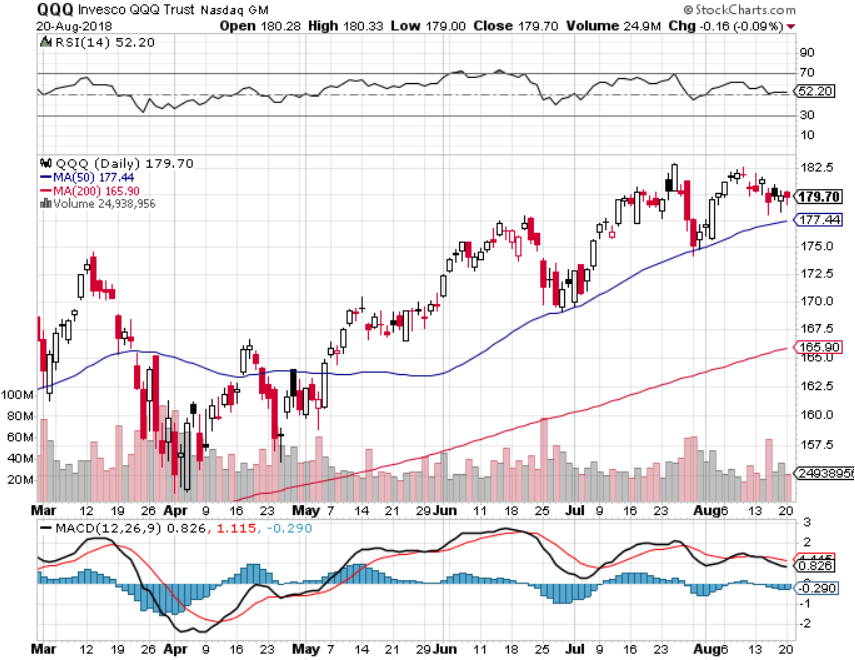 High earnings growth,Good valuations,Buybacks,nothing else to buyPE at 16X
(VIX)- Spike Time
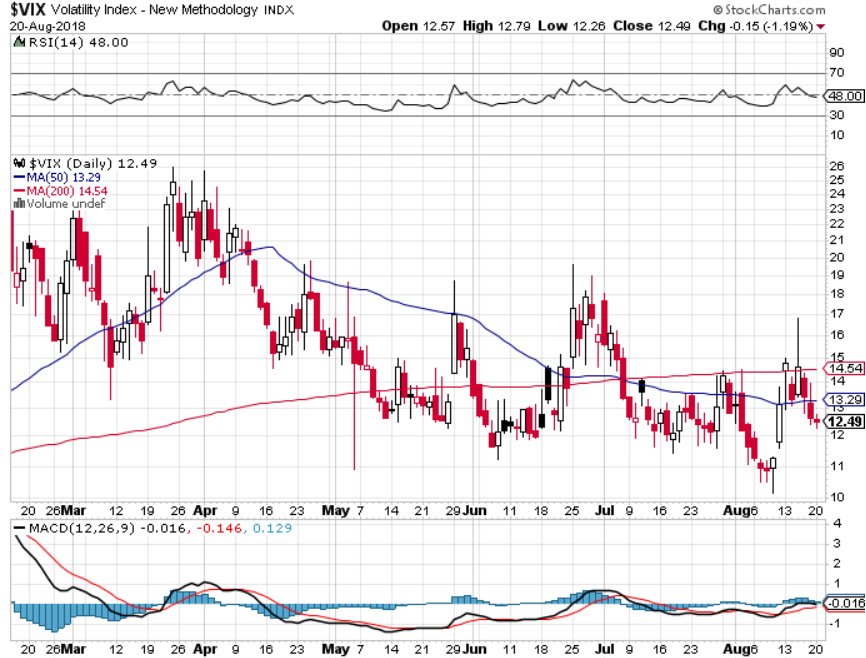 iPath S&P 500 VIX Short-Term Futures ETN (VXX)long 5/$32-$35 call spreadtook profits on long 3/$60-$65 bear put spreadtook profits on long 3/$55-$60 bear put spread
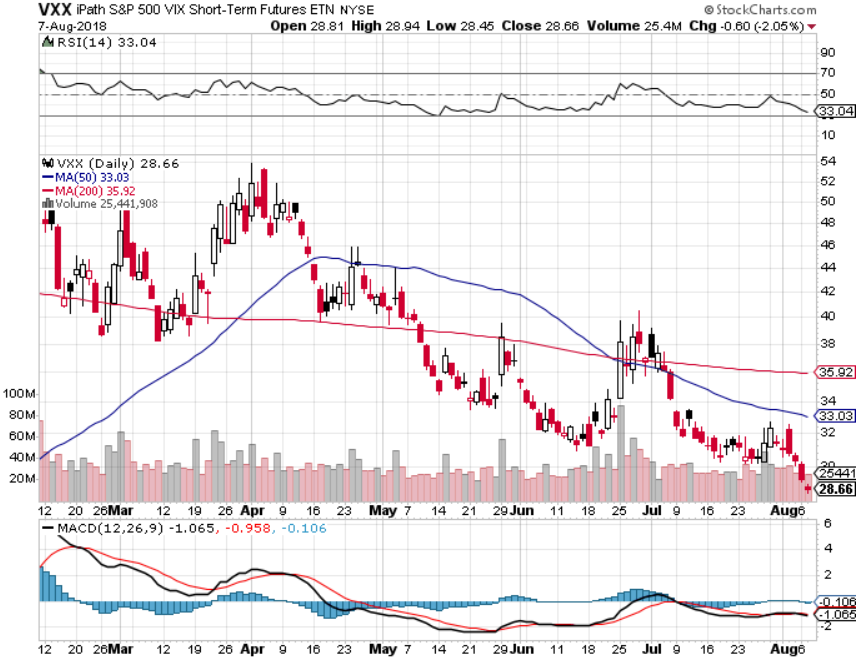 Facebook (FB)- Reality Returnsstopped out of long 4/$150-$160 call spreadtook profits on long 6/$130-$140 bull call spreadtook profits on long 3/$155-$165 bull call spreadtook profits on long 3/$190-$195 bear put spread
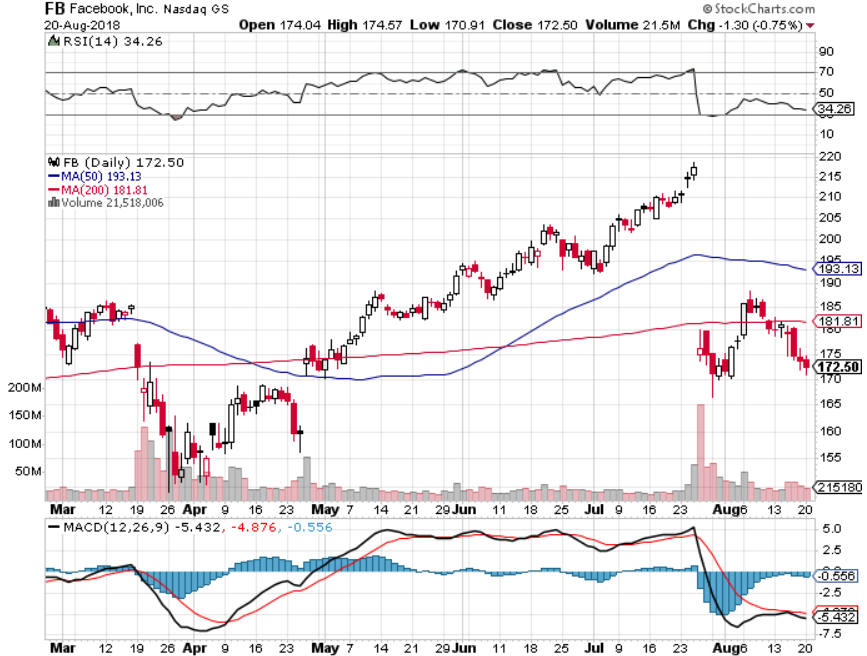 Alphabet (GOOGL)-Correction Prooftook profits on long 4/$900-$930 call spread
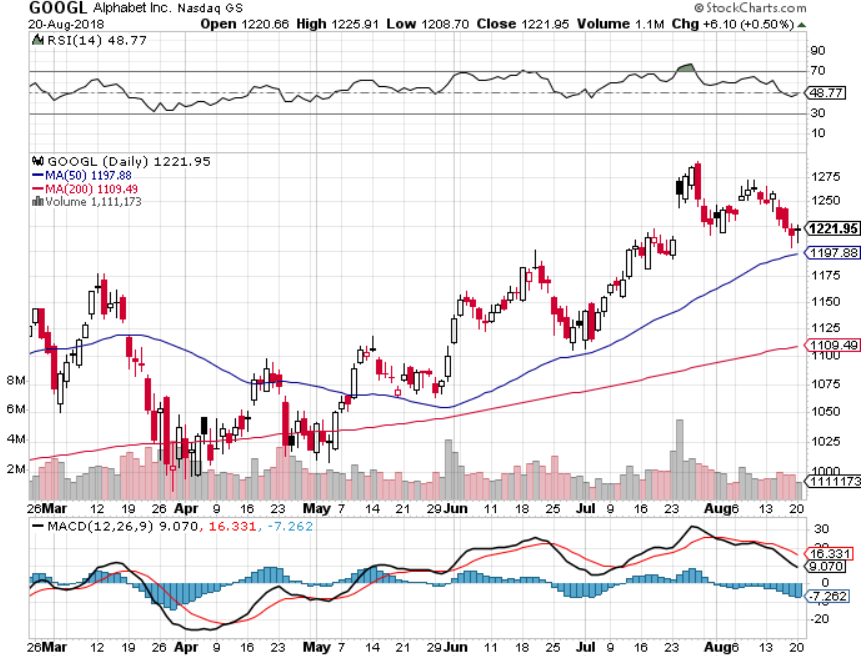 Amazon (AMZN)-Also Correction Proof
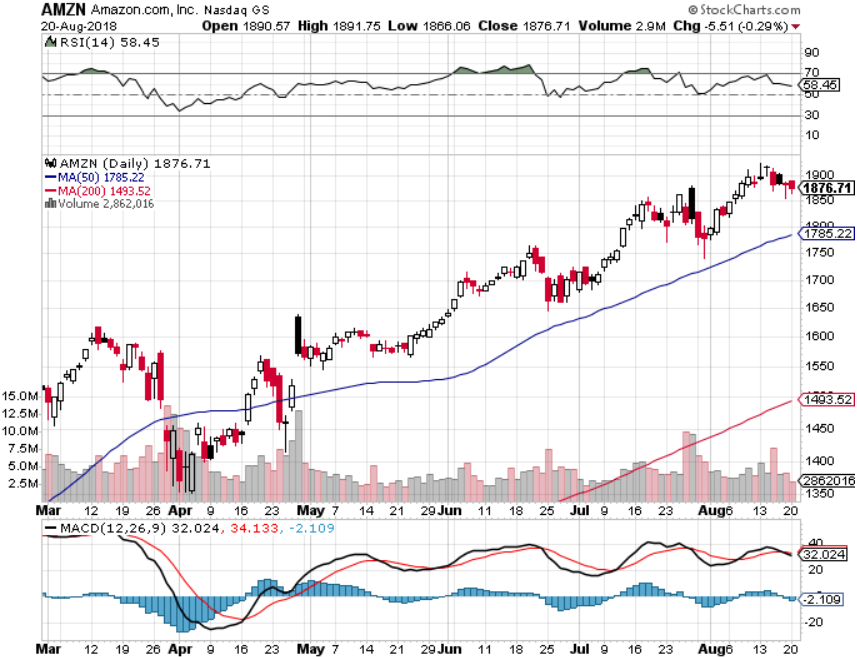 NVIDIA (NVDA)-Great Earnings but Poor GuidanceThe Chip mini recession is on-Trade wars and bitcoin
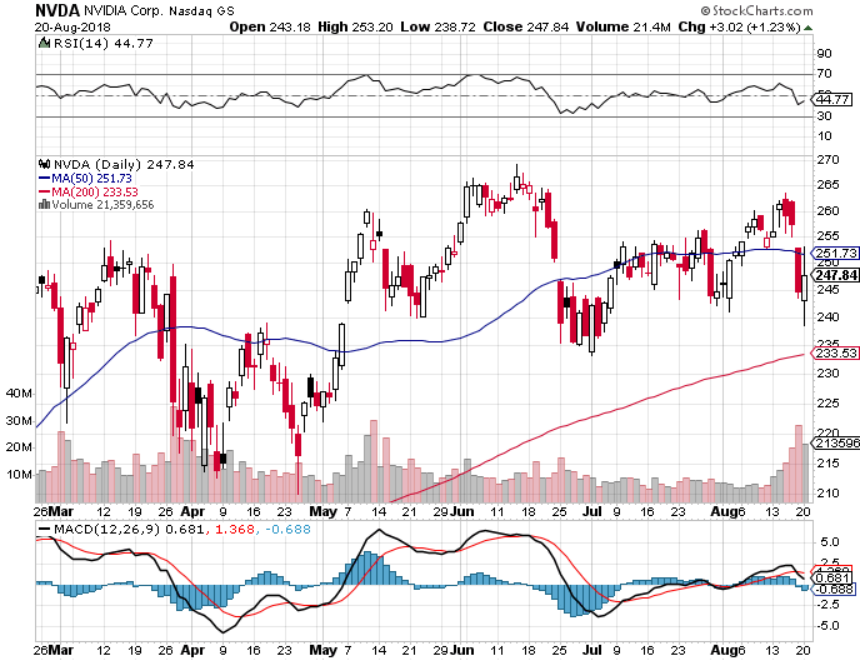 Micron Technology (MU)-Trade Warstook profits on long 3/$34-$37 bull call spread in Mad Hedge Technology Letter Only
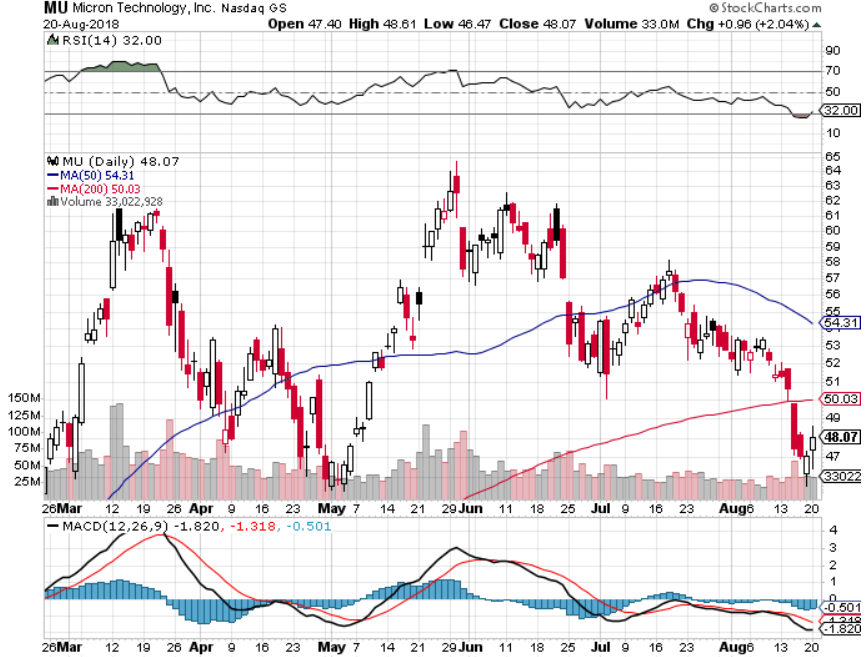 Salesforce (CRM)-Tech Correctionlong 7/$115-$120 call spread (tech letter)took profits on long 6/$105-$110 call spreadtook profits on long 3/$90-$95 bull call spread
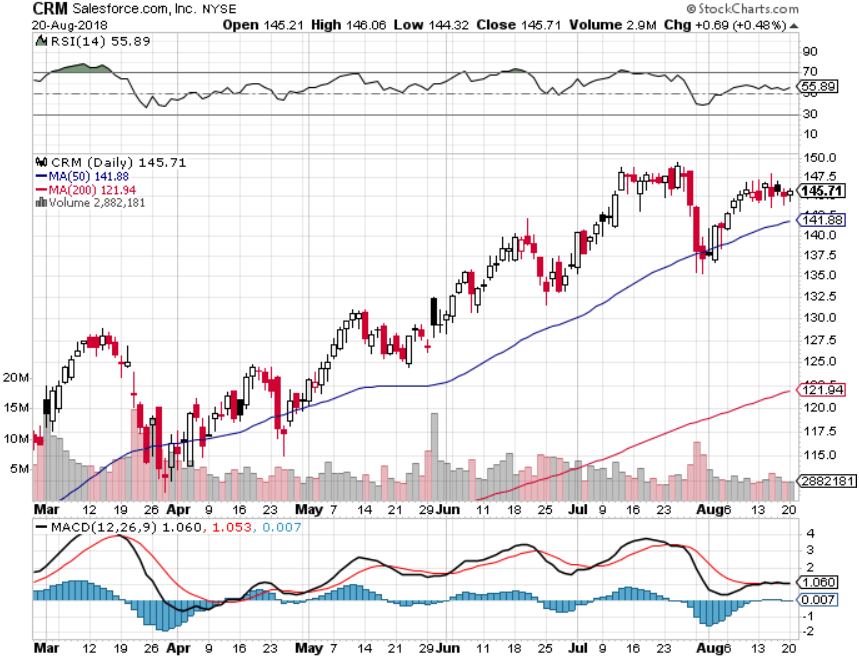 Industrials Sector SPDR (XLI)-Rotation Target(GE), (MMM), (UNP), (UTX), (BA), (HON)
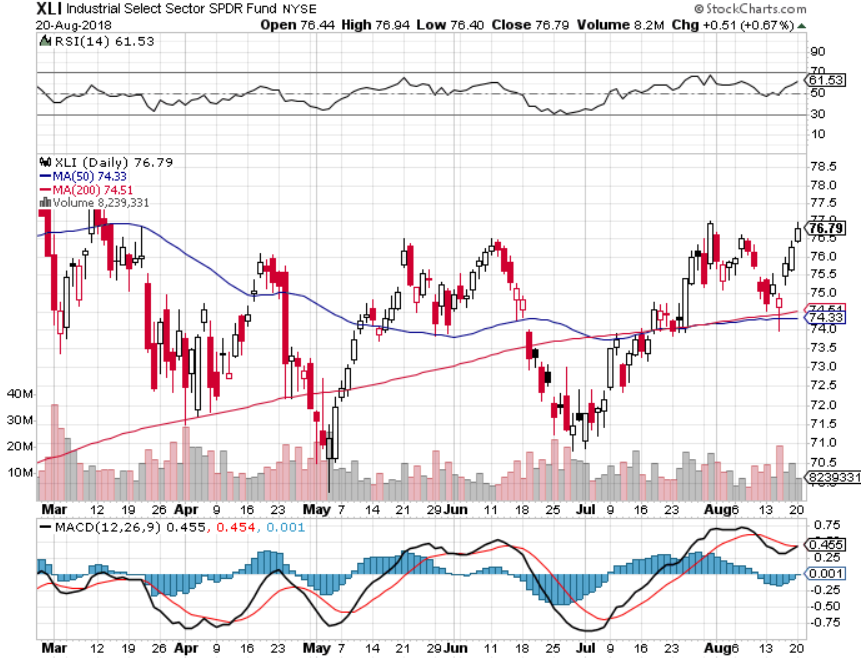 US Steel (X)-Tariffs TroubleImport duties cause users to abandon steeltook profits on long the 9/$21-$22 vertical bull call spread
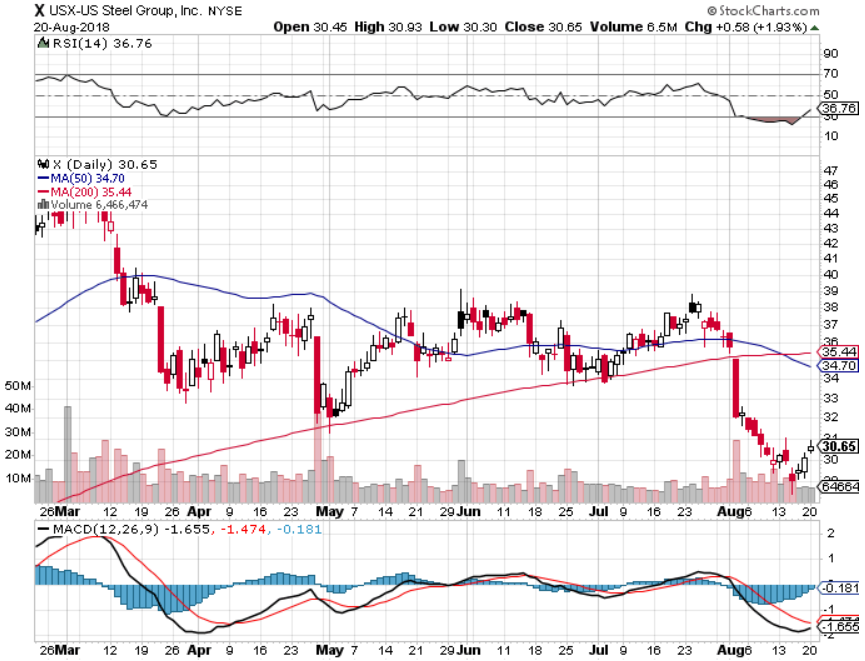 Tesla (TSLA)-Smaller LossHas largest short position in the market, lost$2.4 billionBuyout attempt t $420
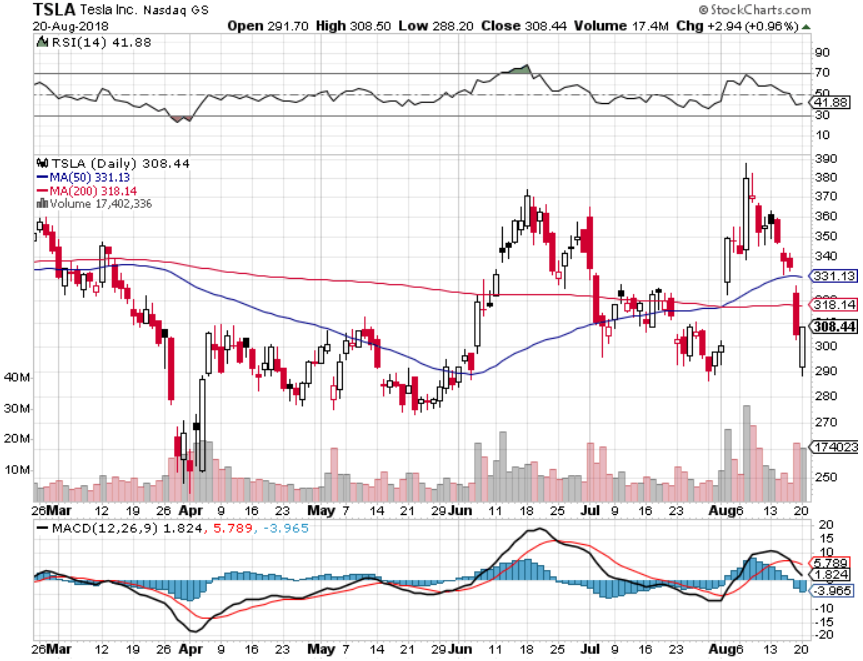 Southwest Airlines (LUV)- Earnings PopWarren Buffett’s Favorite Airline
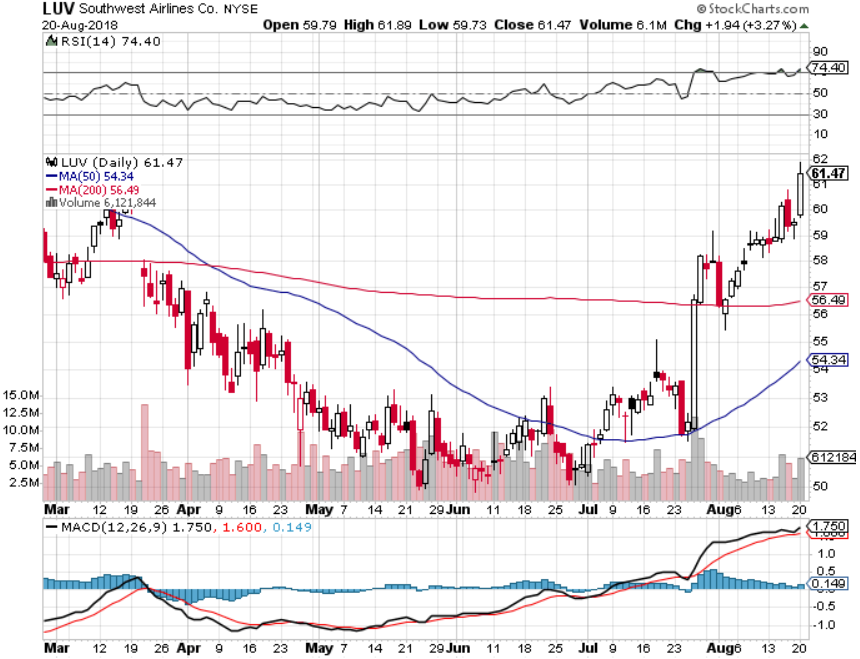 Transports Sector SPDR (XTN)- (ALGT),  (ALK), (JBLU), (LUV), (CHRW), (DAL)
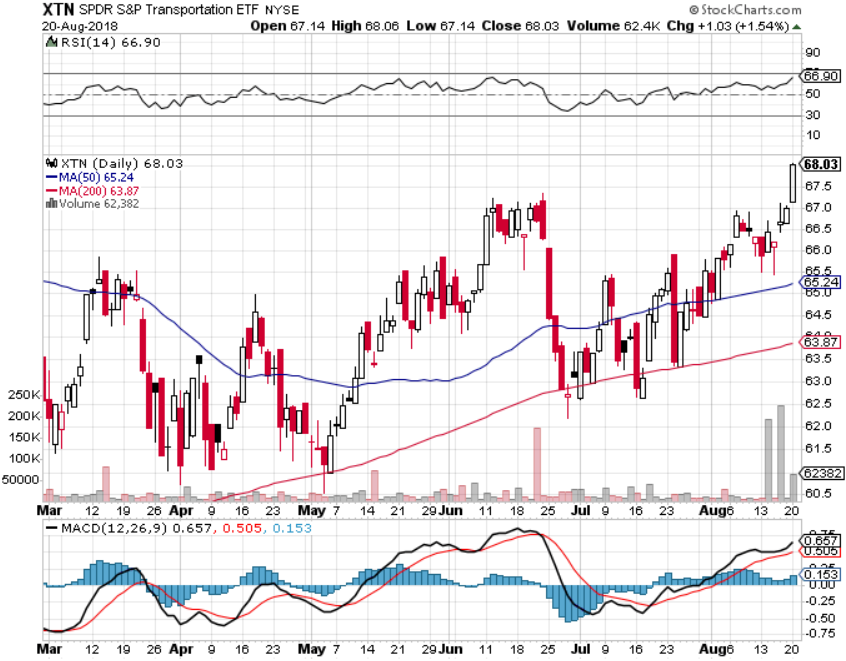 Health Care Sector (XLV), (RXL)-New Highs(JNJ), (PFE), (MRK), (GILD), (ACT), (AMGN)
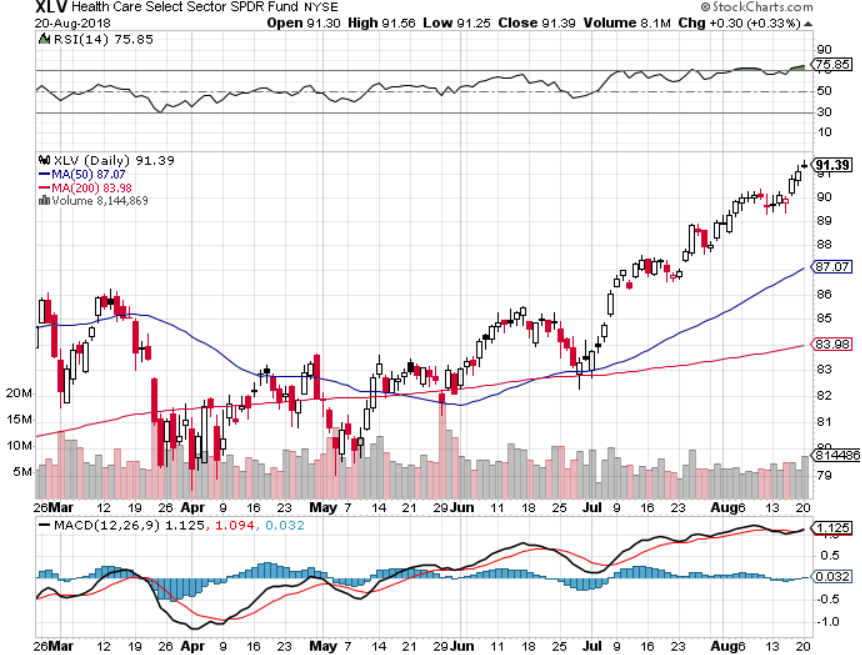 Goldman Sachs (GS)-Head and Shoulders Bottom stopped out of long 4/240-$245 call spreadstopped out of long 10/$220-$225 vertical bull call spread took profits on long 10/$227.50-$232.50 vertical bull call spread
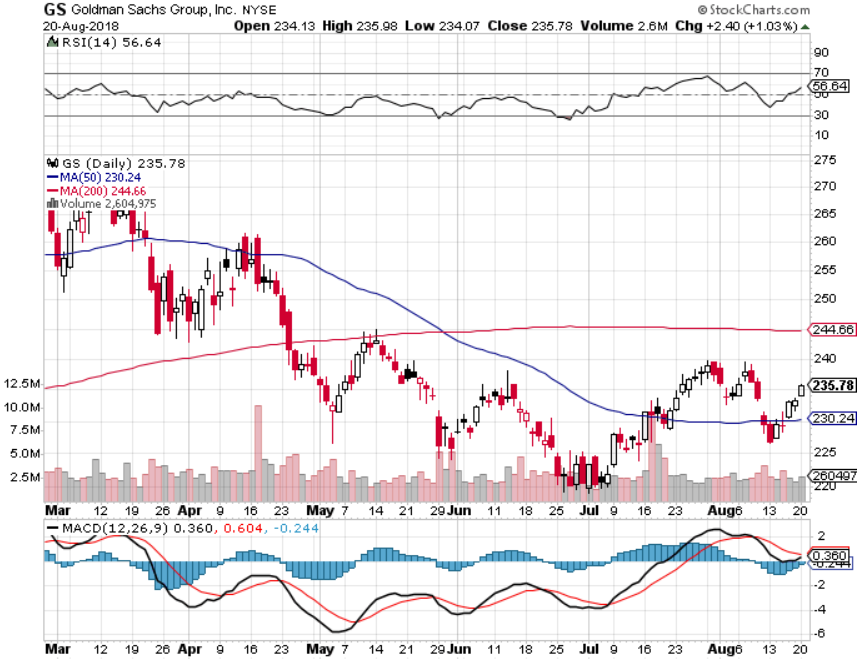 Palo Alto Networks (PANW)-Hacking never goes out of fashion
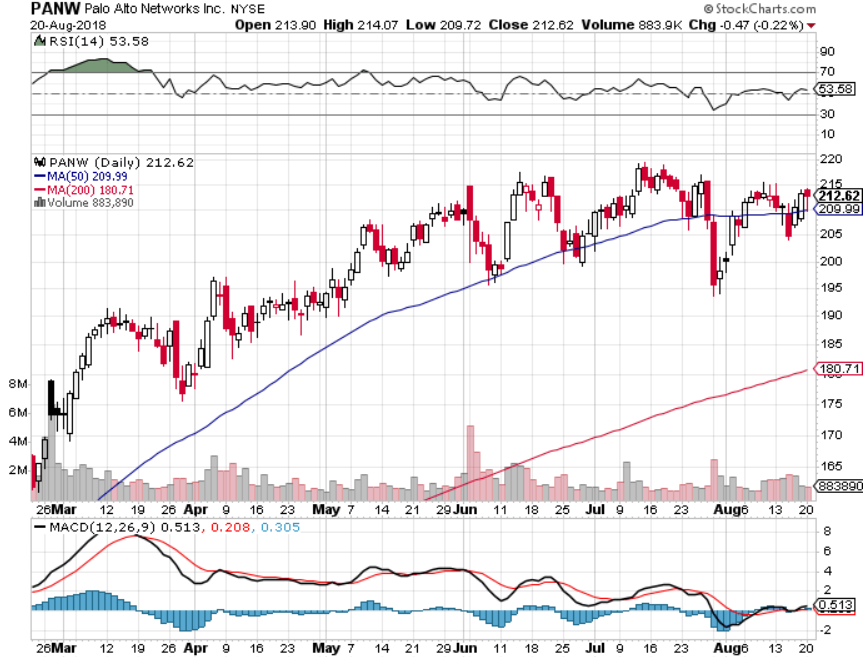 Consumer Discretionary SPDR (XLY)(DIS), (AMZN), (HD), (CMCSA), (MCD), (SBUX)
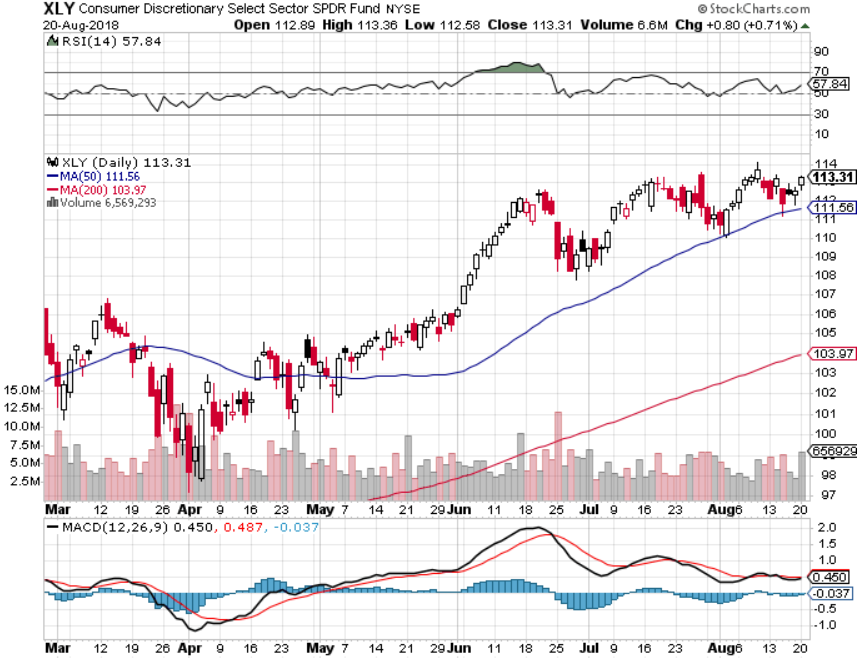 Europe Hedged Equity (HEDJ)-Triple Top
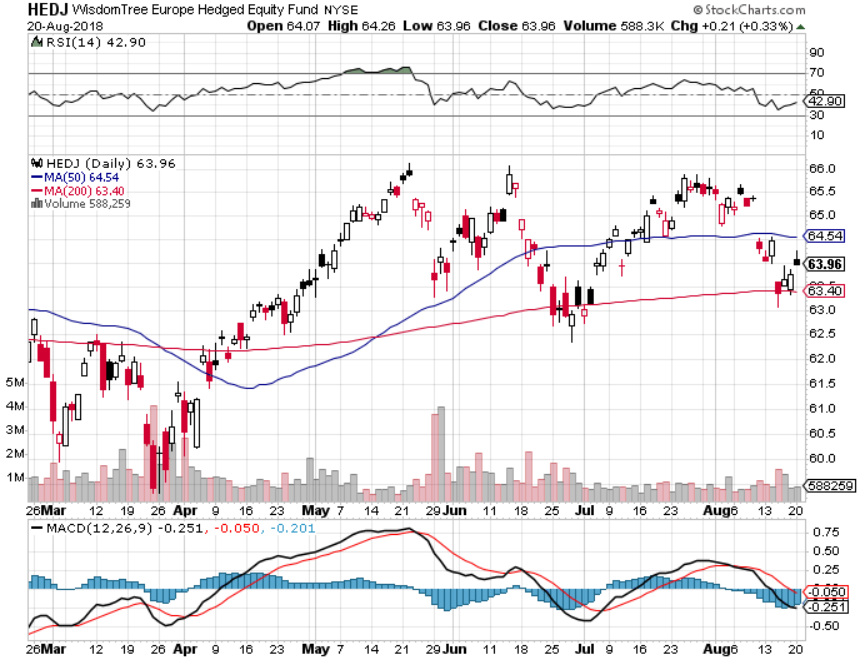 Japan (DXJ)-
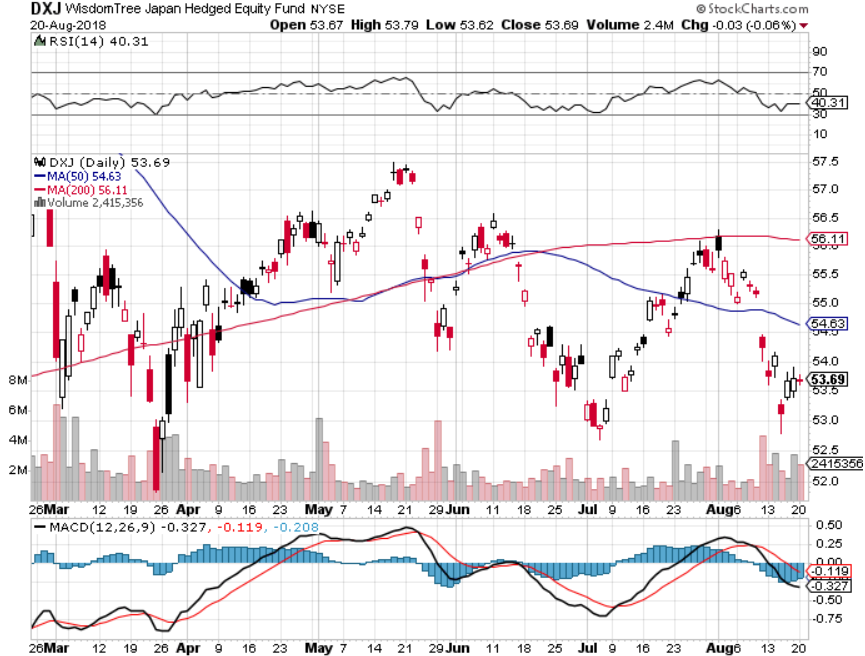 Emerging Markets (EEM)- Killed by Strong Dollar
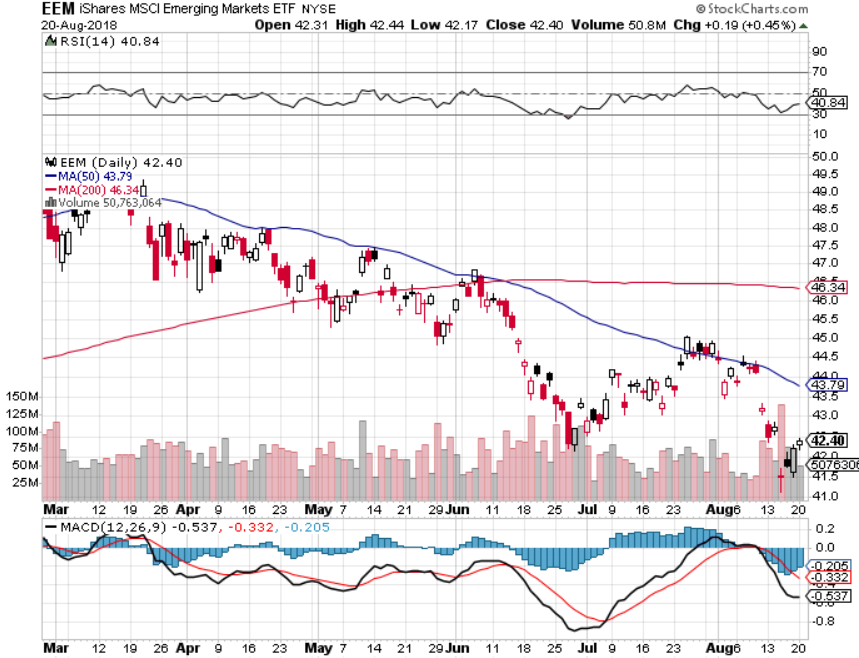 Bonds- Dead in the Water
*There has been no net movement of bond prices in two years, despite seven Fed interest rate hikes*Huge short positions are supporting the market*$100 billion in new Treasury bond auctions will overhang the market this week*Massive liquidity created by global QE will drive all asset classes for years, or least prevent them from falling*Still looking for 3.25%-3.5% ten year US Treasury yield by yearend, and 4% in a year*Exploding deficits will weigh on bonds for the next decade, sell every rally across the space, up 67% YOYBottom Line: Sell every four point rally in the (TLT)
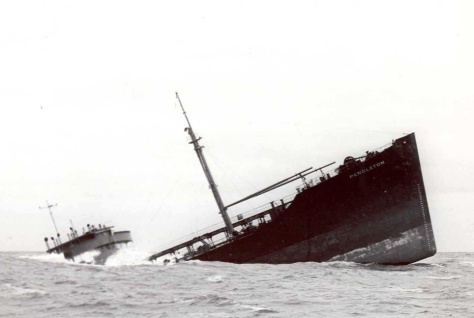 Treasury ETF (TLT) – Top of Rangelong the (TLT)  9/$123-$126 put spread
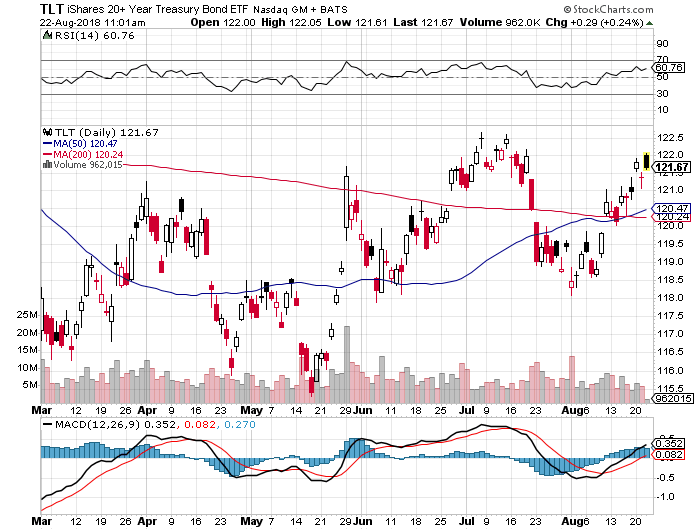 Ten Year Treasury Yield ($TNX) 2.96%Breakdown, Now major Support
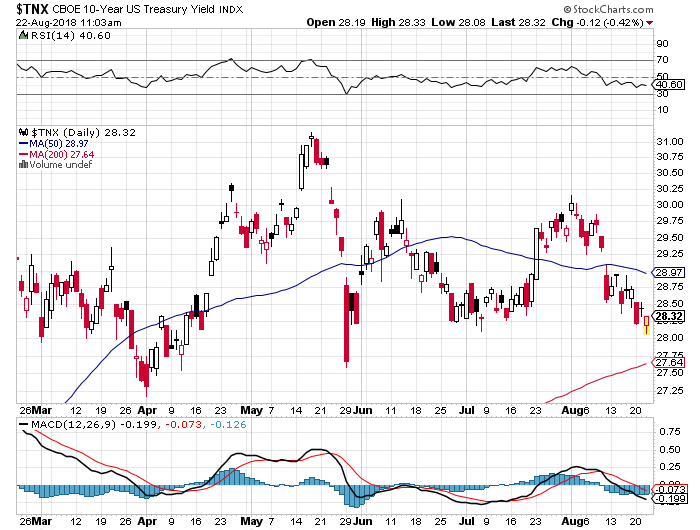 Junk Bonds (HYG) 5.78% Yield
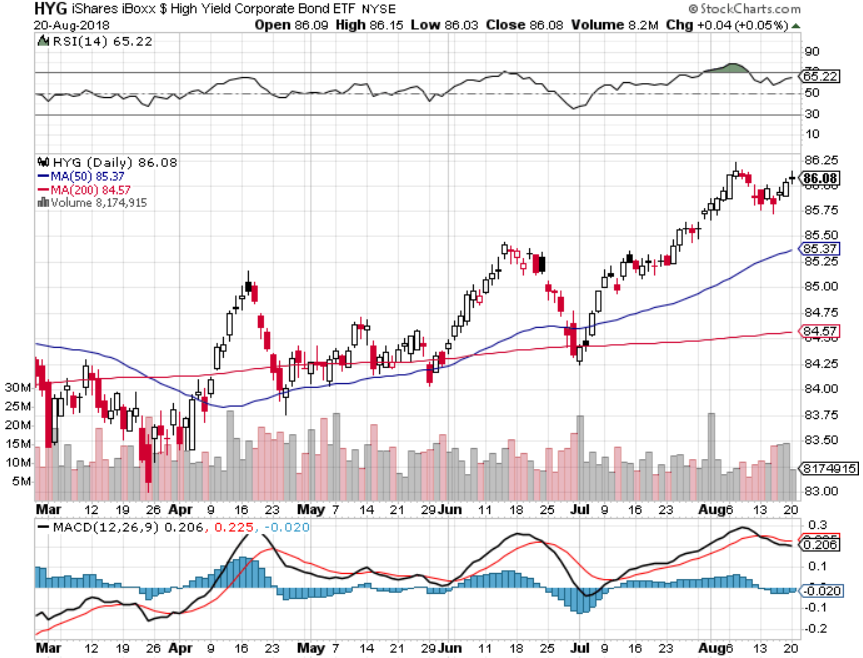 2X Short Treasuries (TBT)-Buy Territory
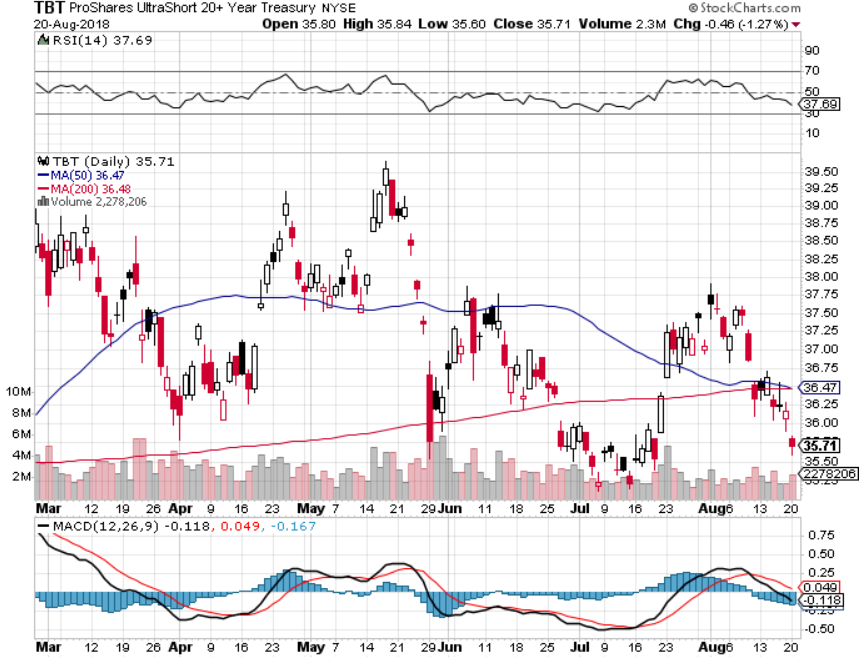 Emerging Market Debt (ELD) 5.64% Yield-
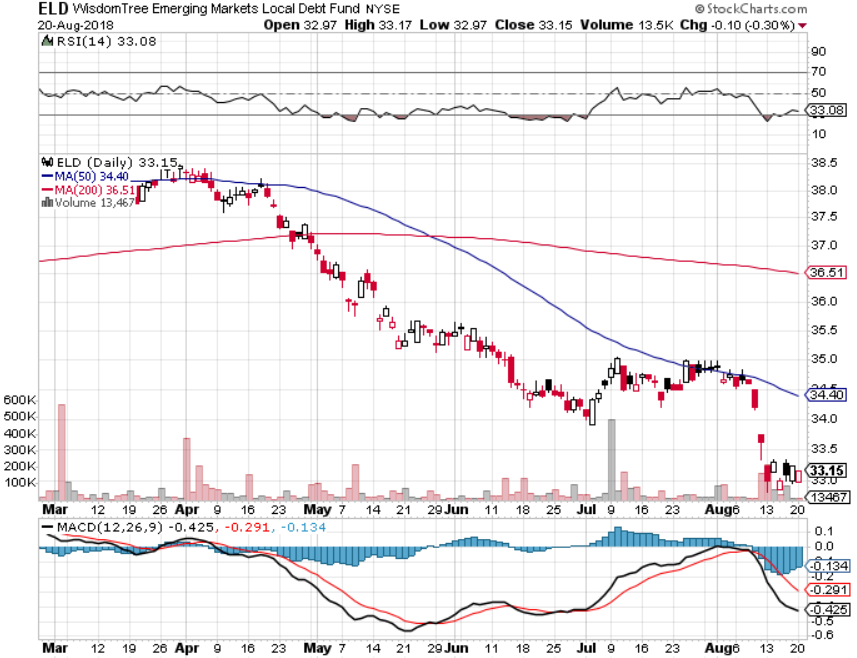 Municipal Bonds (MUB)-2.32%  Mix of AAA, AA, and A rated bondsHuge 40 basis point yield pop on tax bill
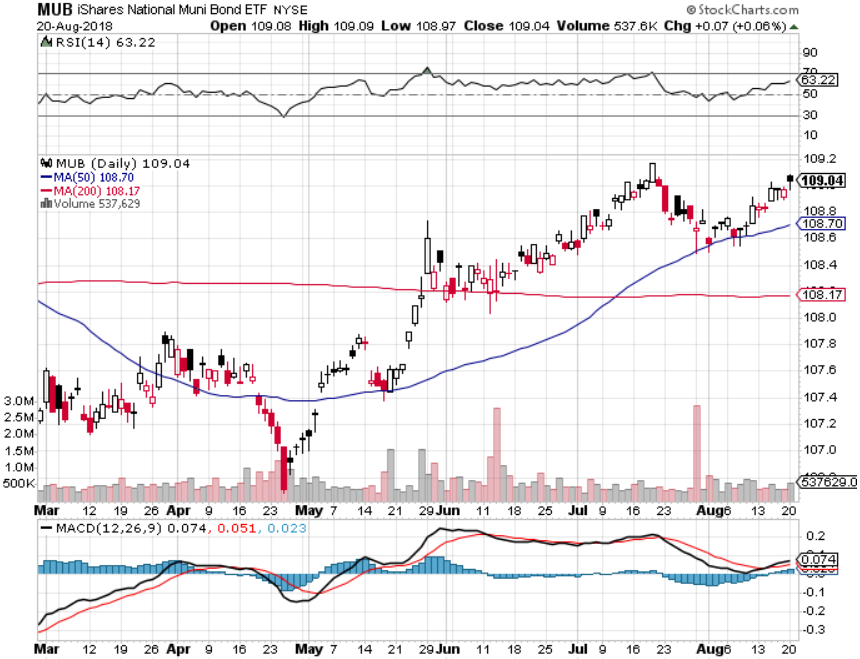 Foreign Currencies- Trade Wars
*Trade war escalation crushes Turkish Lira for 20% in one day. This has led to a generalized emerging market contagion, including India and South Africa*US trade war with China has hurt the currencies of most emerging nations, damaging their companies which borrow in dollars but increasing their export competitiveness with the US*China is devaluing its way out of trade war damage*Euro finally breaks one year support, taking a run at $1.00*In the meantime, Fed is committed to another year of rate rises*Bitcoin struggling to hold $6,000*Bottom Line: Sell rallies on any currencies
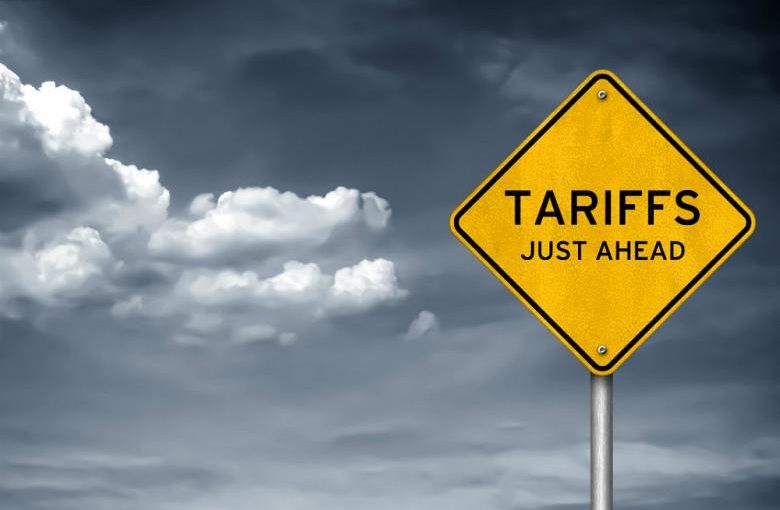 Japanese Yen (FXY), (YCS)took profits on long (FXY) 3/$91-$93 bear put spread
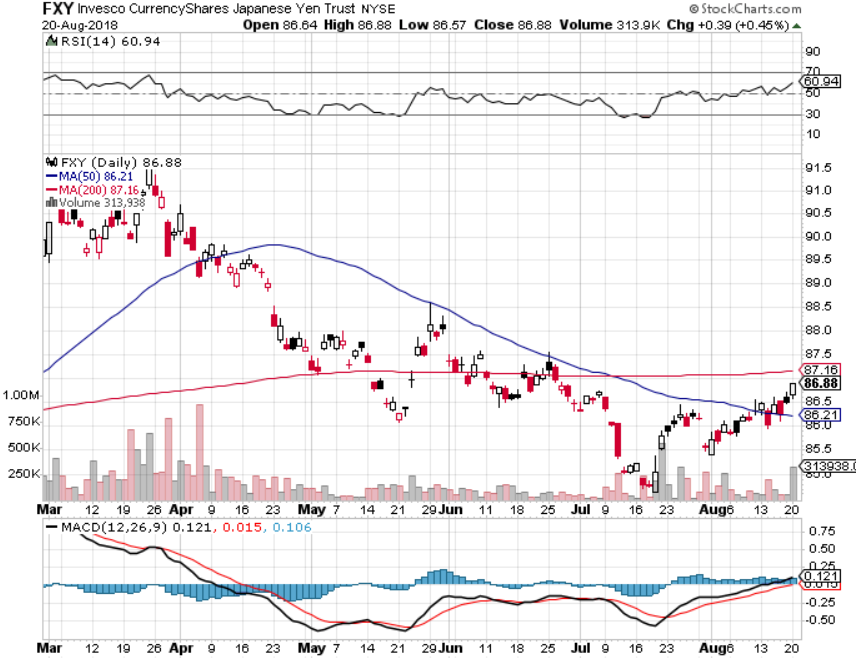 Euro ($XEU), (FXE), (EUO)- Trying to Break Down took profits on long (FXE) 3/$120-$123 vertical bear put spreadtook profits on long (FXE) 12/$116-$118 vertical bear put spread took profits on long (FXE) 12/$111-$113 vertical bull call spread
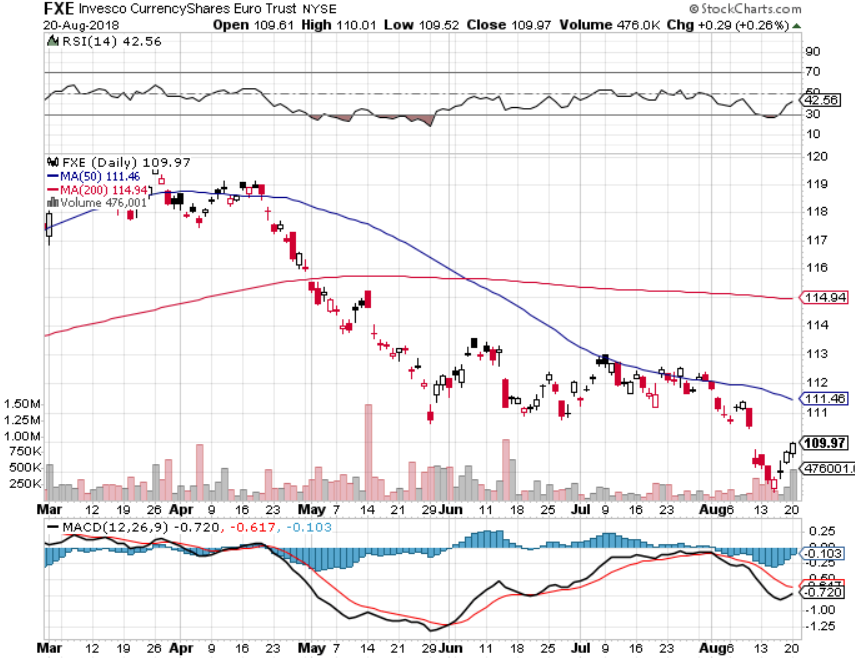 Australian Dollar (FXA)-Trade war China drag
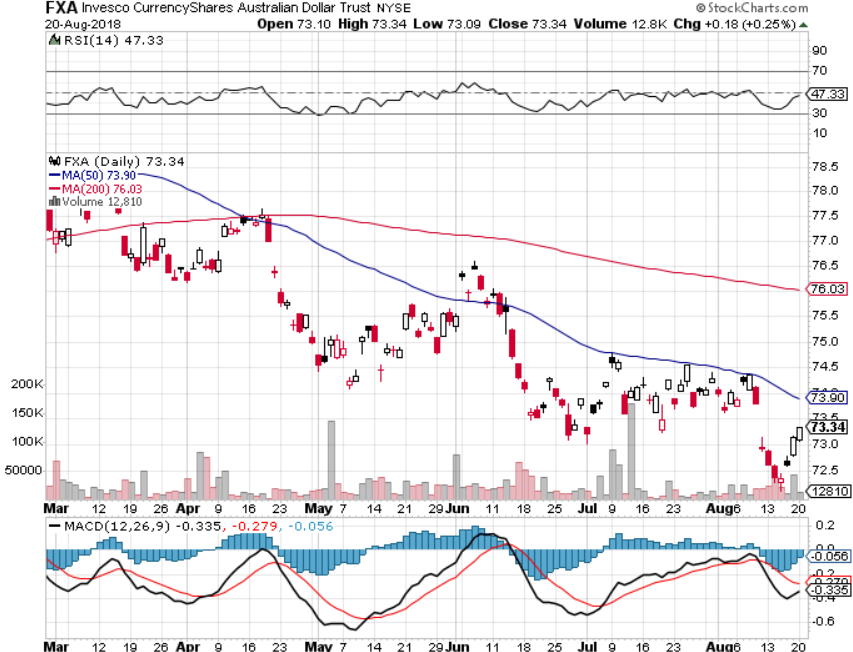 Emerging Market Currencies (CEW)
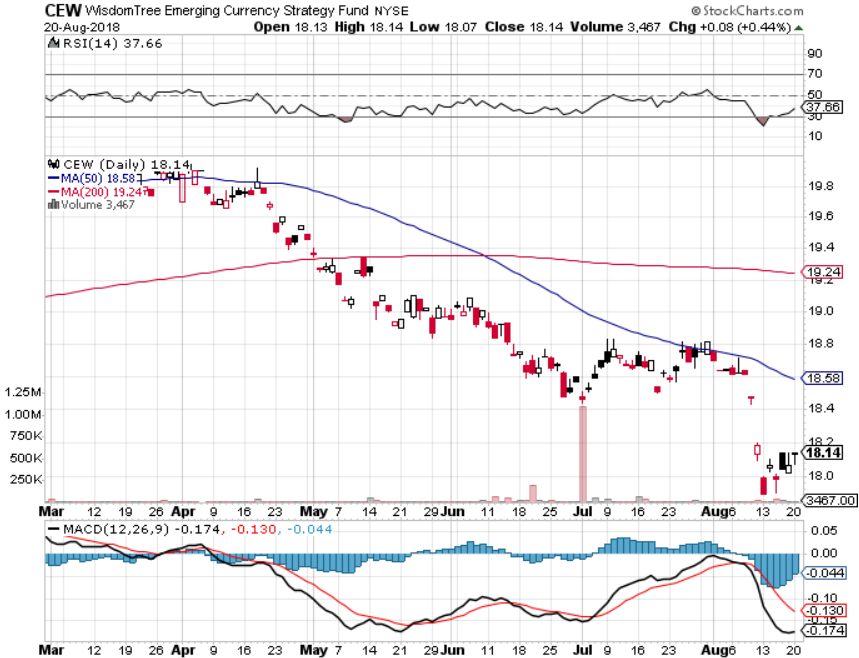 Chinese Yuan- (CYB)-Trade War Tonic
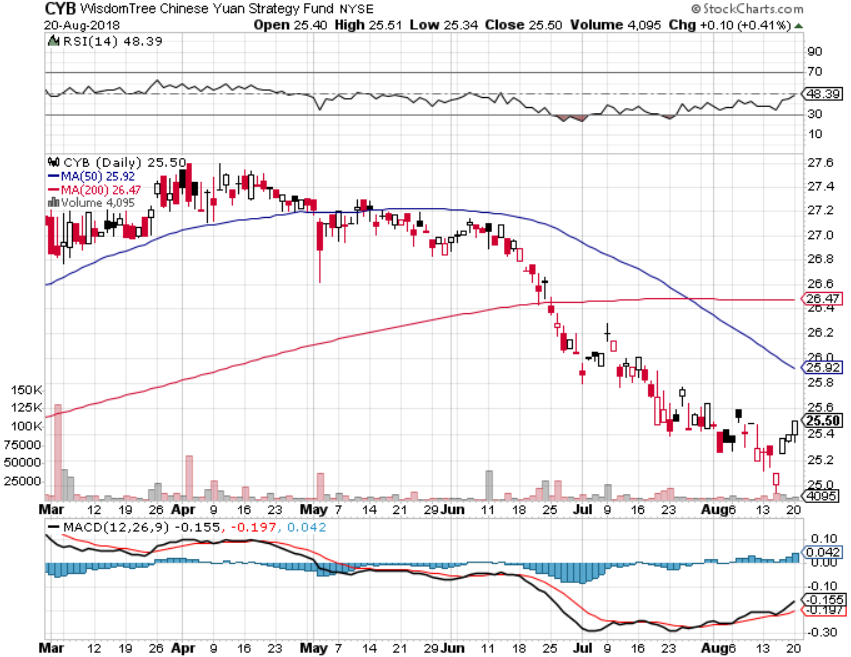 Bitcoin- Downtrend Intact
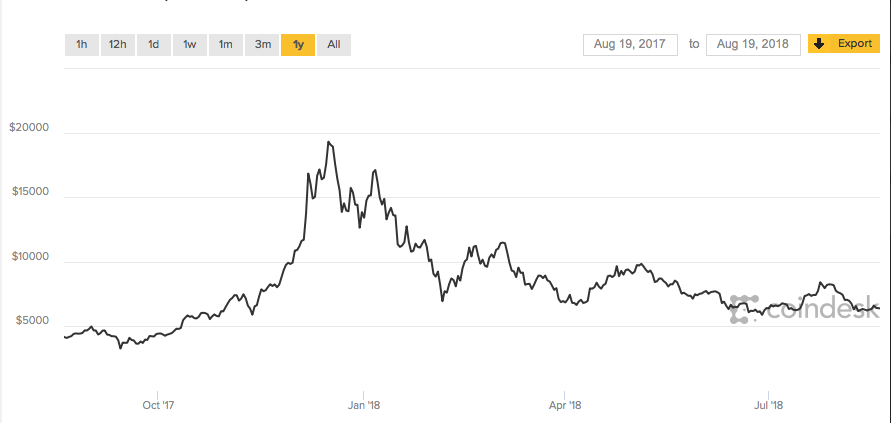 Energy – Trade War Slow Down
*Slowing global economy puts oil demand into free fall*With peak seasonal demand behind us the  outlook for oil, and oil stocks is not good*Iran’s oil now going to China and there is nothing new the US can do about it*Saudi Aramco deal is dead as long as oil maintains current levels*Bottom Line: Oil may be peaking here so stand aside
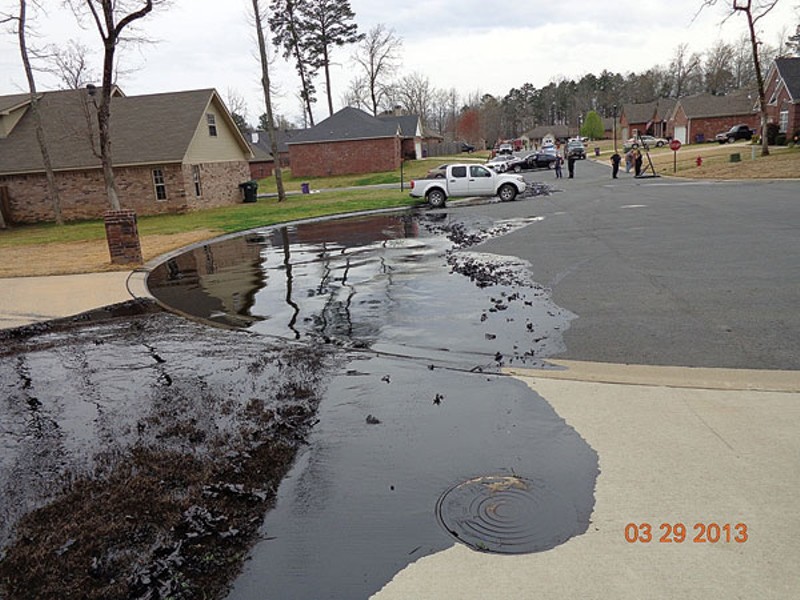 Oil-China drag
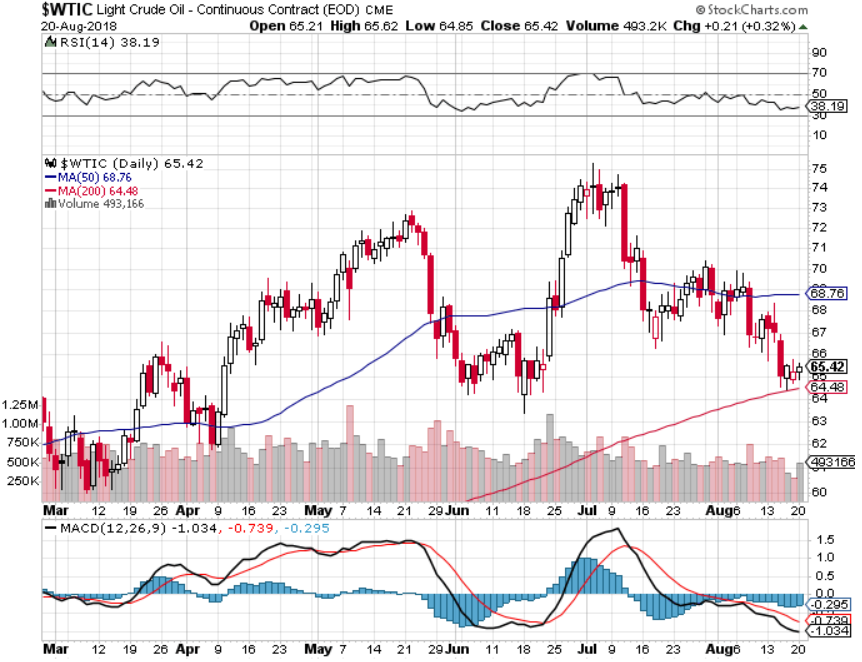 United States Oil Fund (USO)
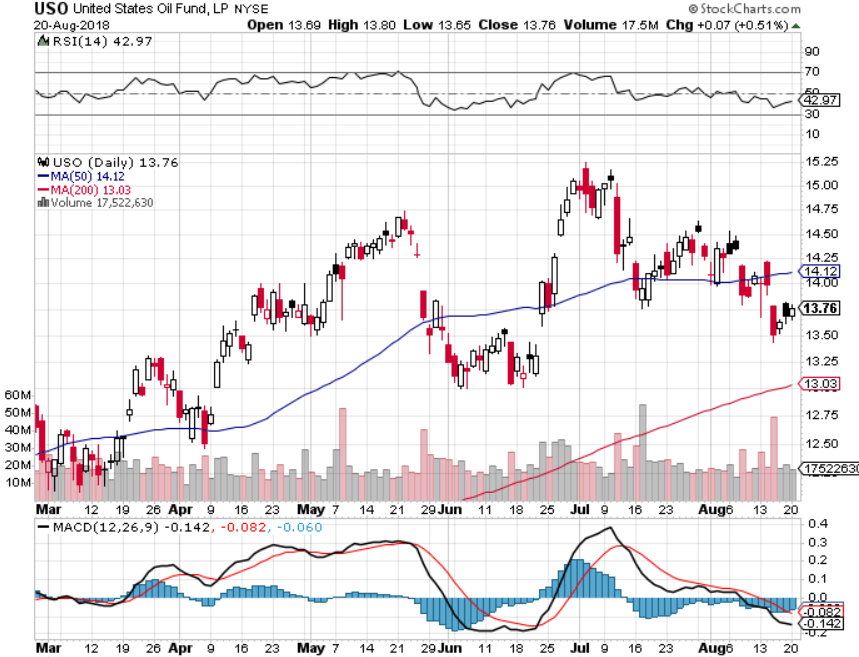 Energy Select Sector SPDR (XLE)-No Performance!(XOM), (CVX), (SLB), (KMI), (EOG), (COP)
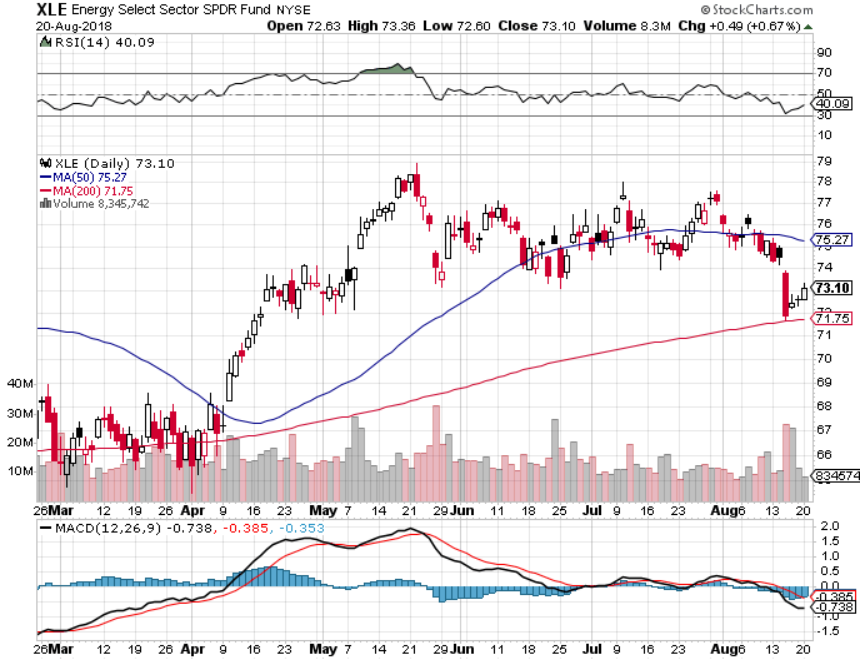 Halliburton (HAL)-New Low
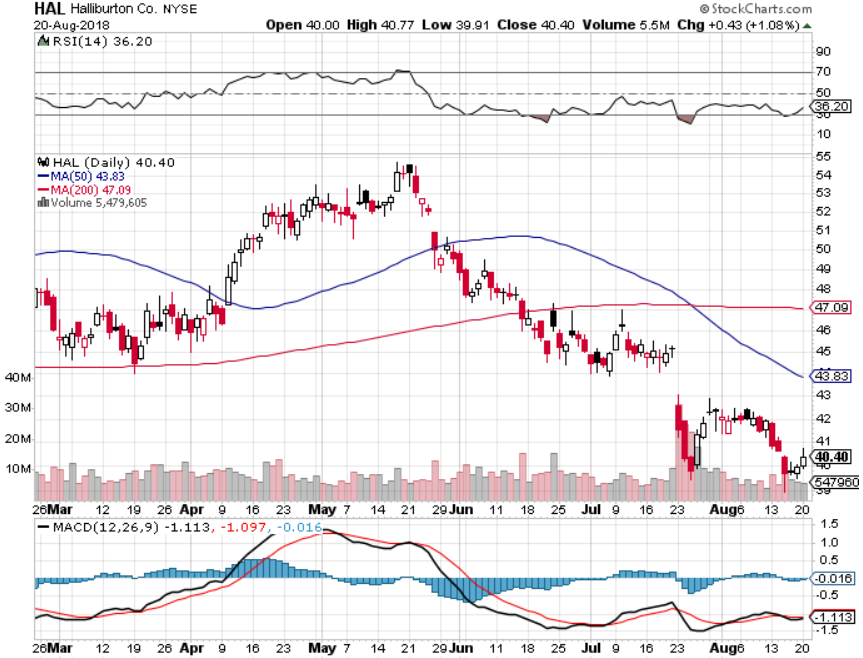 Natural Gas (UNG)-
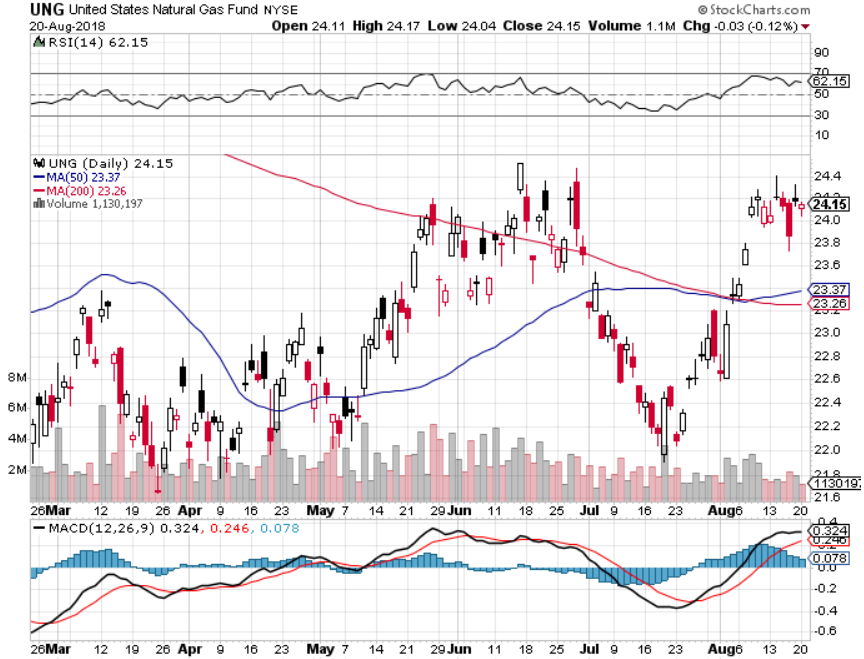 Copper (COPX)-Trade War Fears
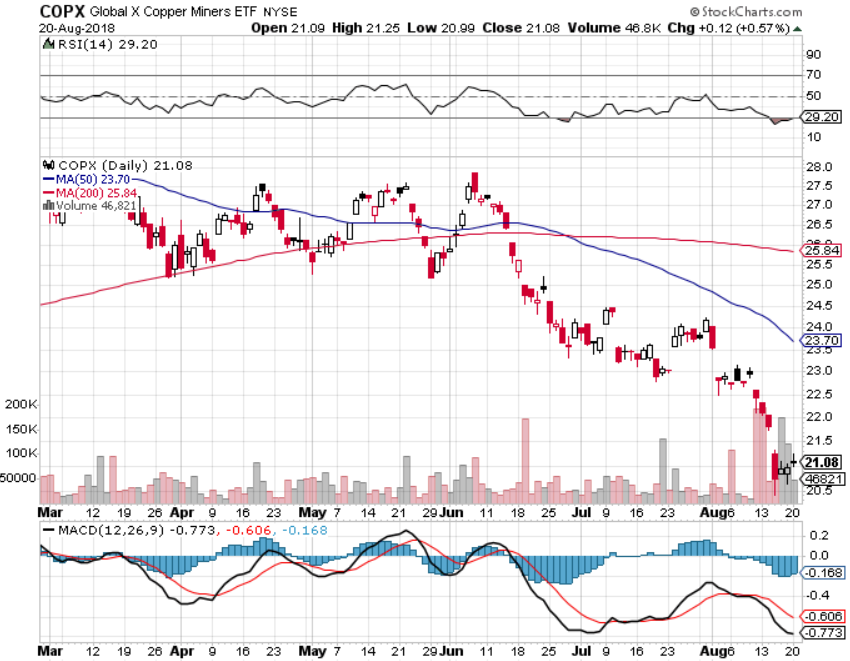 Precious Metals-Selling to the Rest of the World
*Rising overnight interest rates continue to crush gold, even though long rates have been stagnant  *Flight to safety bid is gone, as it is for the Japanese yen*Russia, China, and Europe are the only gold buyers*Venezuela is still hammering the market but only has $6 billion left to sell*Bitcoin stealing away speculative activity,even though it is falling faster*Bottom Line: Stand aside
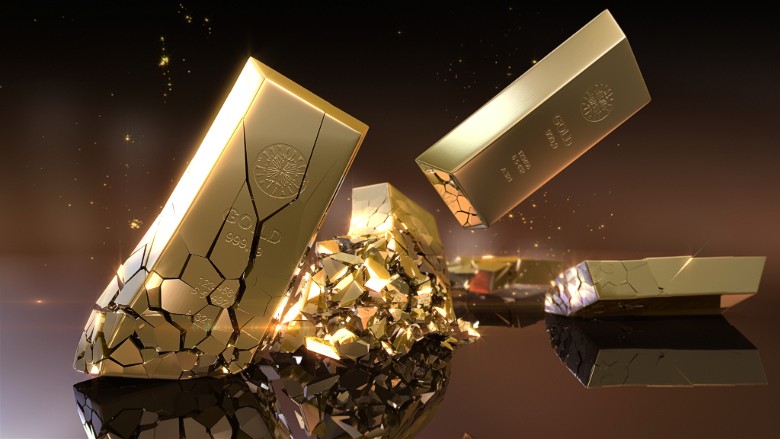 Gold (GLD)-No Help from Trade WarTook profits on long 5/$119-$122 bull call spreadtook profits on long (GLD) $12/$116-$119 bull call spread
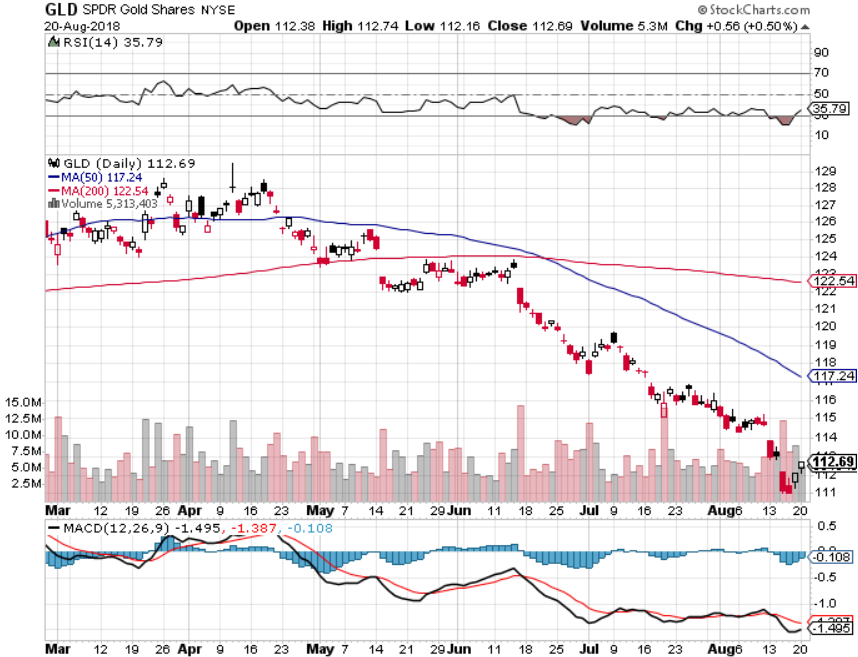 Market Vectors Gold Miners ETF- (GDX) – Yikes!Took profits on long the 9/$20.50-$21.50 bull call spread
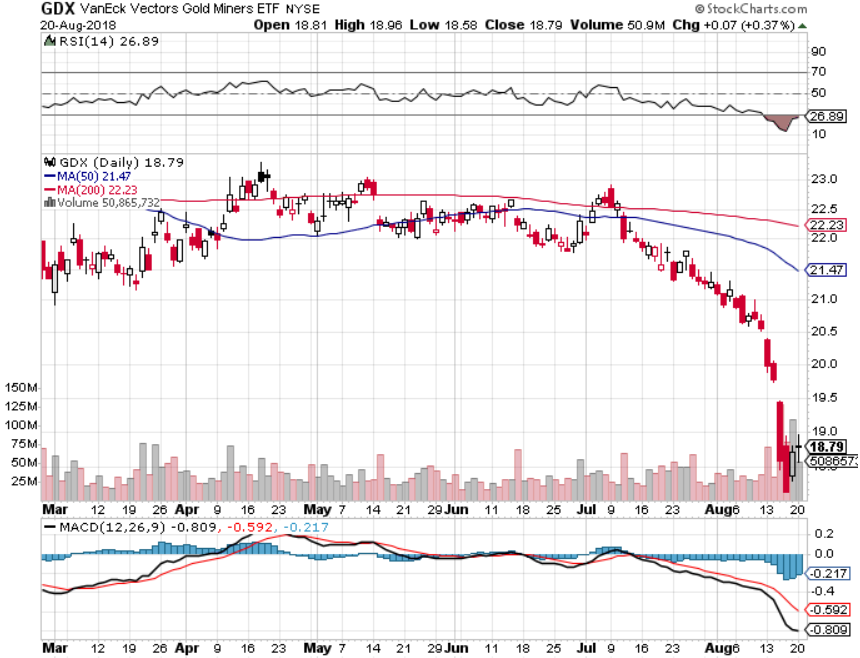 Barrick Gold (ABX)
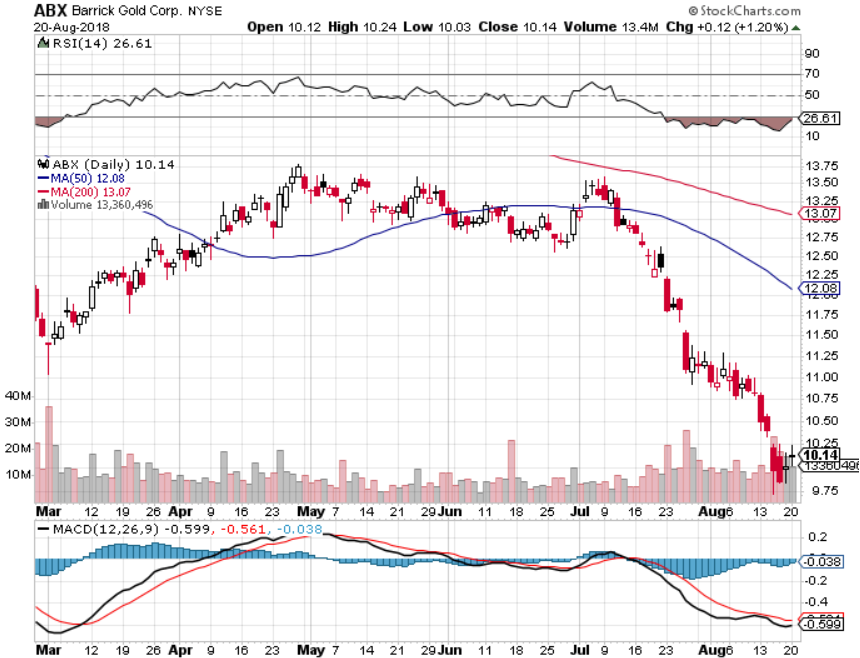 Newmont Mining- (NEM)-
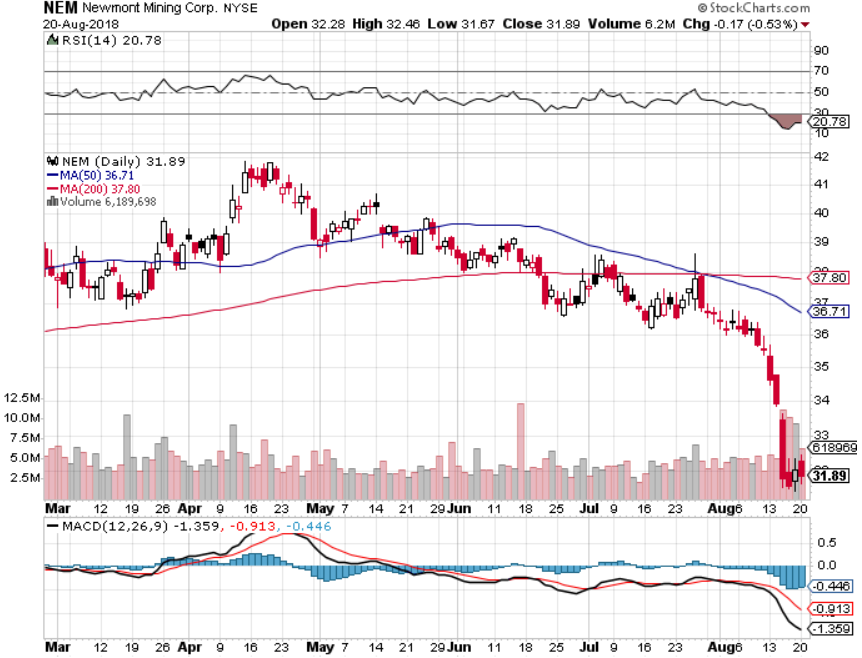 Global X Silver Miners ETF- (SIL)-
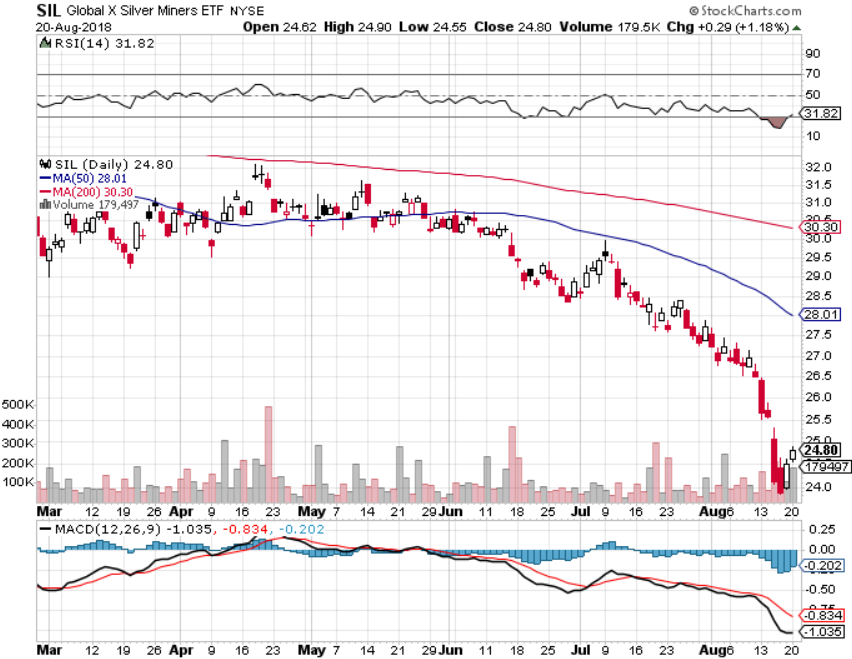 Real Estate-Rolling Over?
*Home Affordability hits a decade low, thanks to rising prices and interest rates and soaring construction costs*July Housing Starts up +0.9% versus 8.3% expected, tariff induced rocketing costs wipe out the profitability of new homes, New Home Sales collapse by 5.3% in June after 6.7% fall in May, new Mortgage Applications plunging, off 2% last week*Homebuilder and construction stocks enter bear market*14% of all June real estate listings saw price cuts, a two year high, Chinese buying of West Coast homes vaporizes*S&P 500 Case-Shiller maintains strong 6.5%, with absolute prices hitting new all time highs*Bottom Line: Stand aside
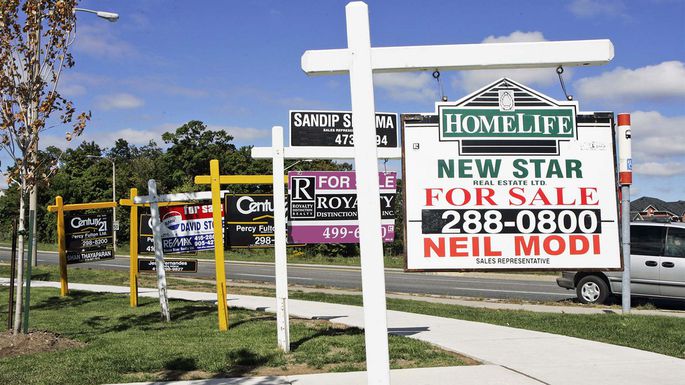 May Corelogic S&P Case Shiller Home Price IndexSeattle (+13.6%), Las Vegas (+12.6%) San Francisco 10.9% leadersprice rises accelerating
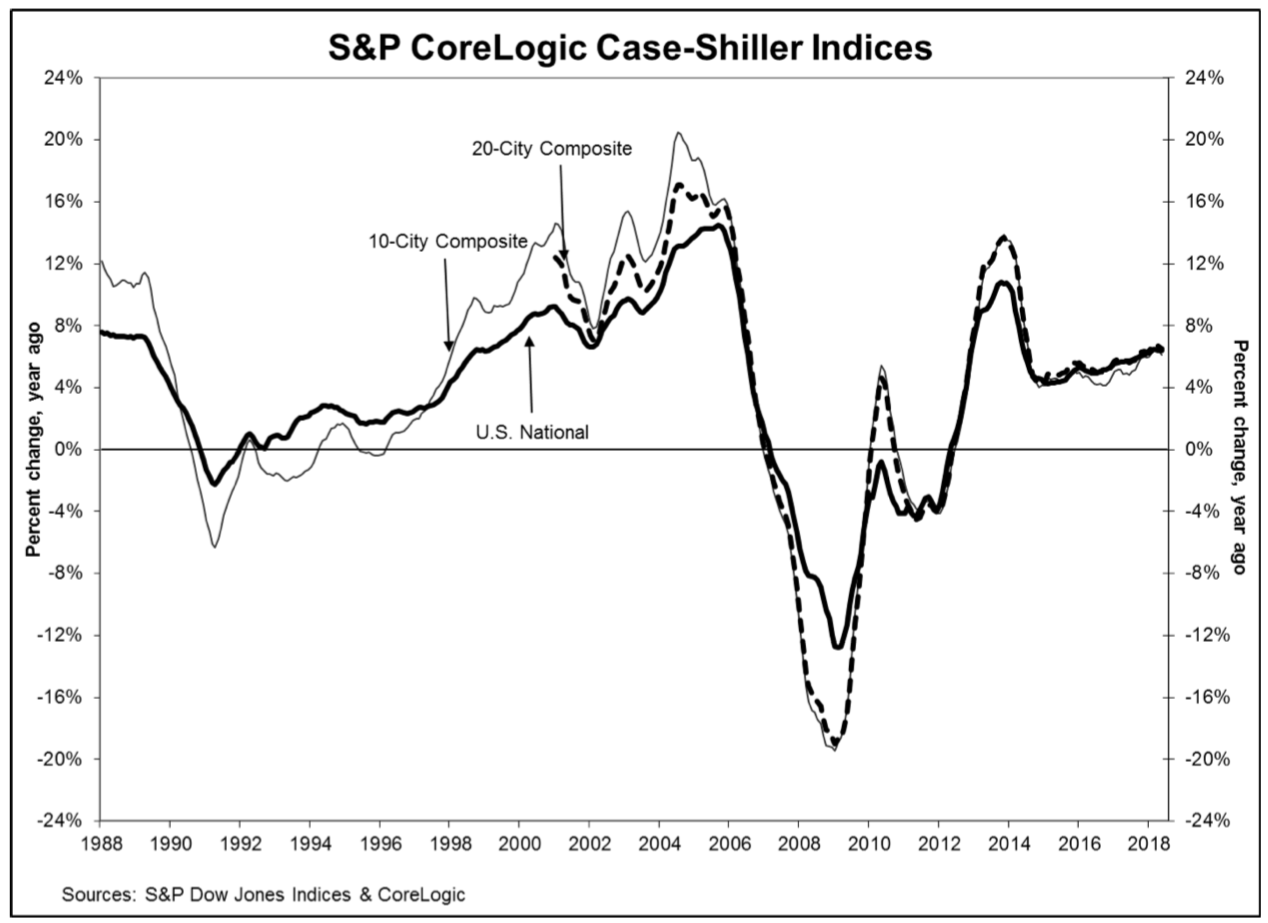 Tradingeconomics.com
Simon Property Group (SPG)- Falling rates and rotation push
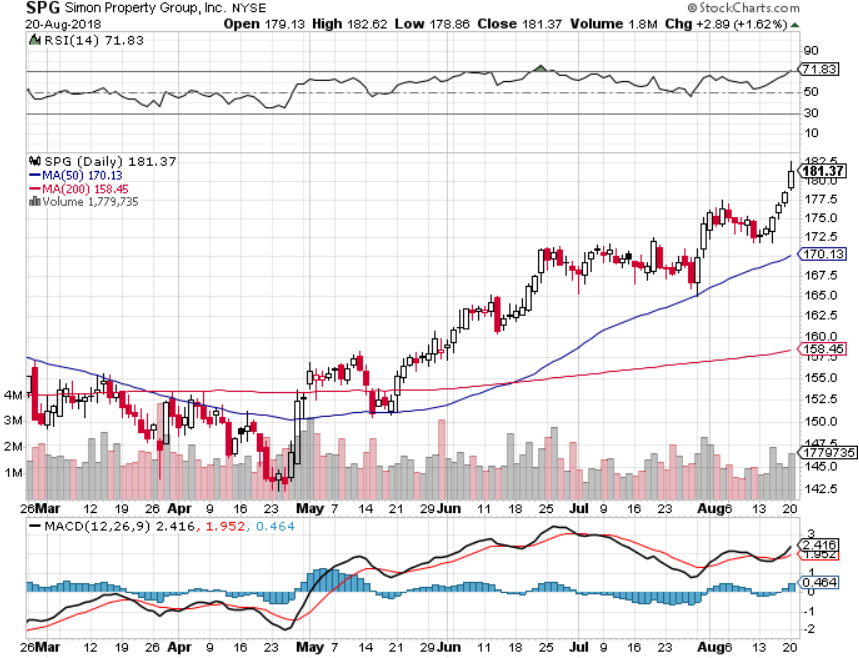 US Home Construction Index (ITB)(DHI), (LEN), (PHM), (TOL), (NVR)
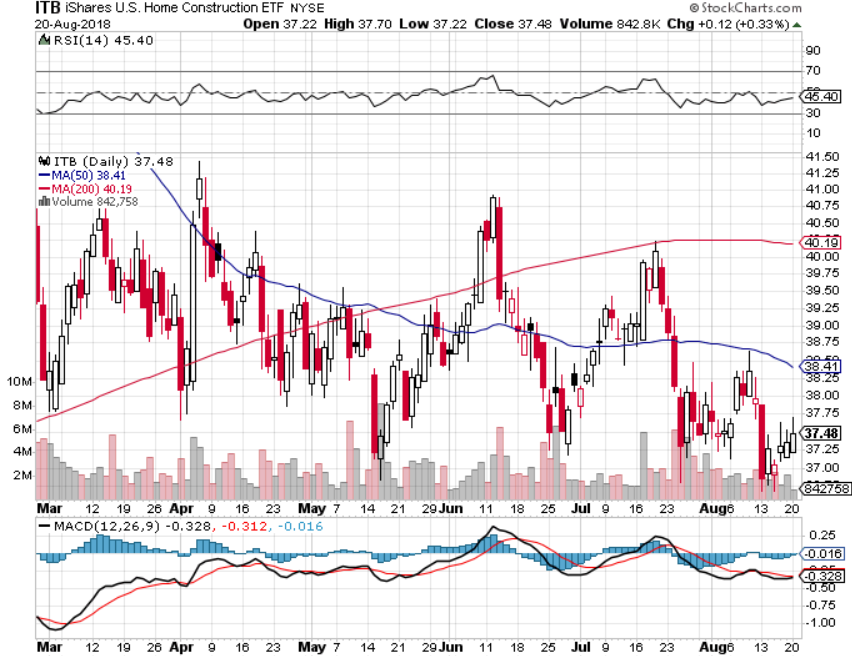 Trade Sheet-So What Do We Do About All This?
*Stocks-topping out-rotate tech to value*Bonds-sell any and all rallies*Commodities-stand aside*Currencies-sell rallies in currencies*Precious Metals –stand aside*Volatility-go short on runs up to $20*Real estate-stand aside
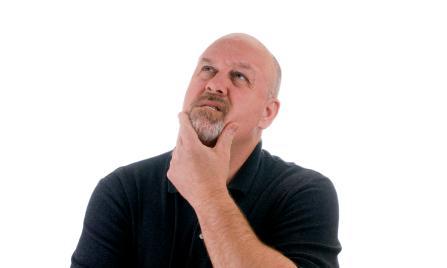 Next Strategy Webinar 12:00 EST Wednesday, September 5, 2018 from San Francisco, CAFor Tahoe ConferencePlease Go towww.madhedgefundtrader.com and click “Conferences”
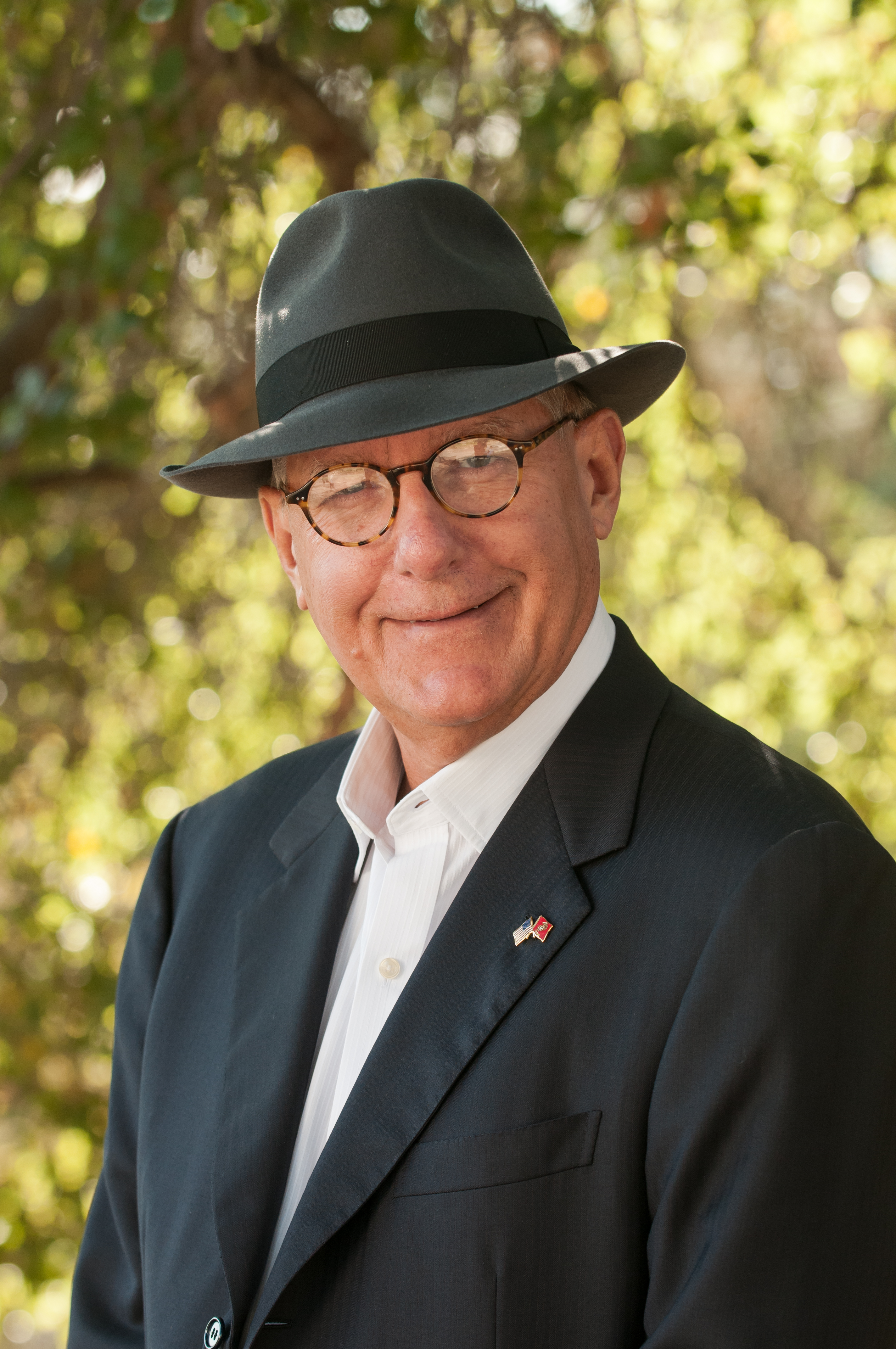 Good Luck and Good Trading!